Upper Airway & Bite Considerations for the
Fibromyalgia Patient
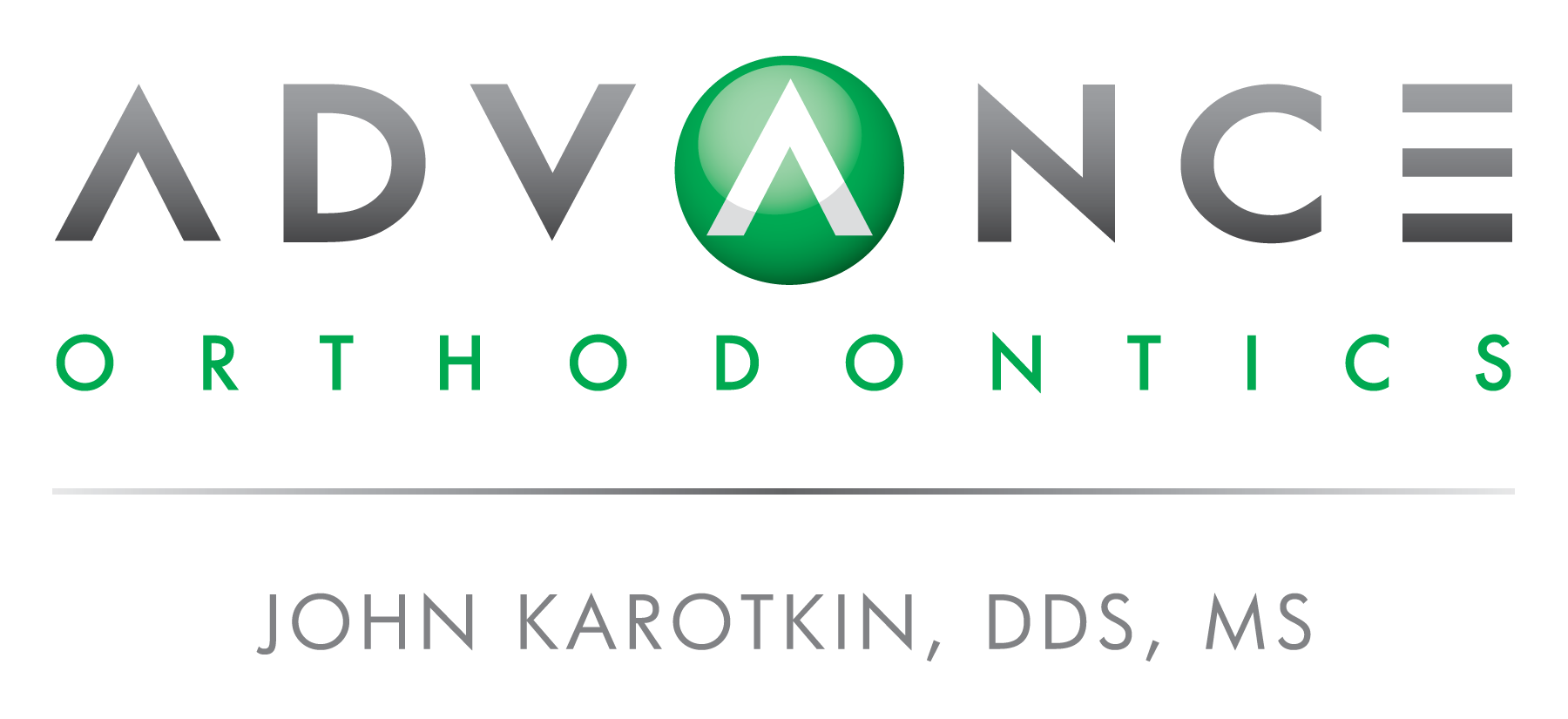 Sleep/Breathing/Airway Issues&Jaw/Bite Issues
Sleep/Breathing/Airway Issues&Jaw/Bite Issues
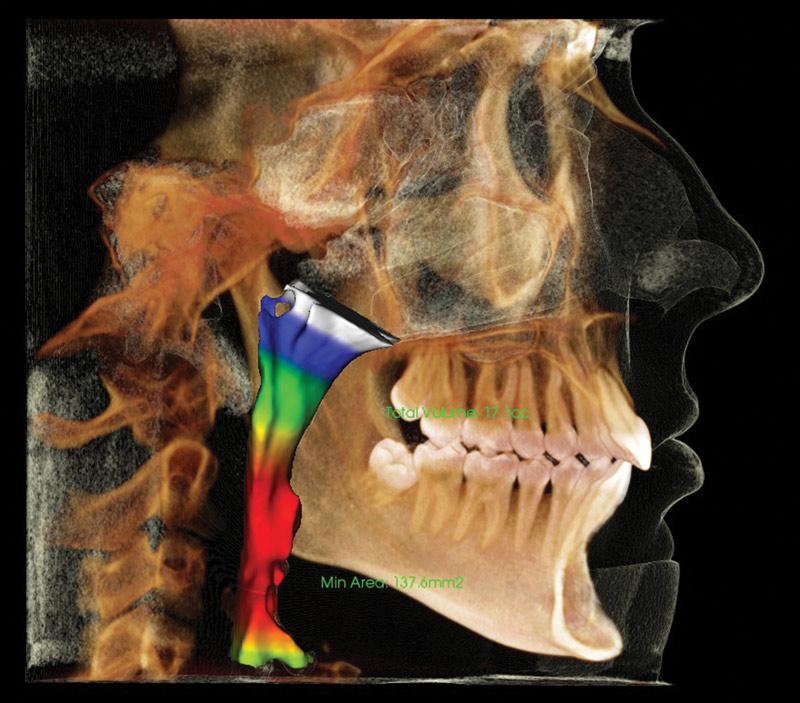 Upper Airway:

Structure & Function
Source: Henry Schein
UPPER AIRWAY

The portion of the respiratory tract which is superior to the vocal folds
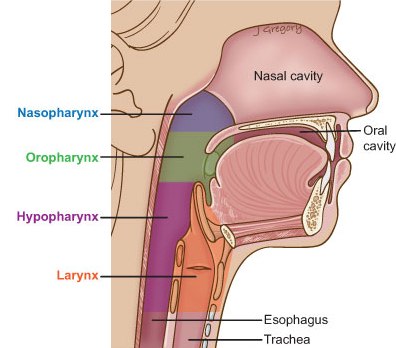 Nasal cavity
Paranasal sinuses
Oral cavity
Pharynx
Nasopharynx
Oropharynx
Hypopharynx
UPPER AIRWAY

The portion of the respiratory tract which is superior to the vocal folds
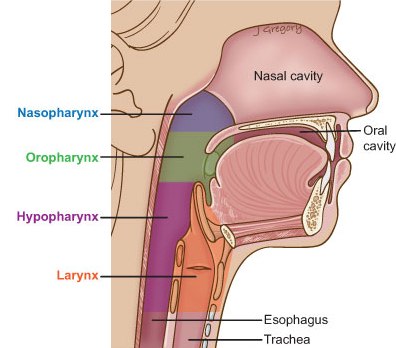 Nasal cavity
Paranasal sinuses
Oral cavity
Pharynx
Nasopharynx
Oropharynx
Hypopharynx
Sleep/Breathing/Airway Issues&Jaw/Bite Issues
Posselt’s Envelope of Motion
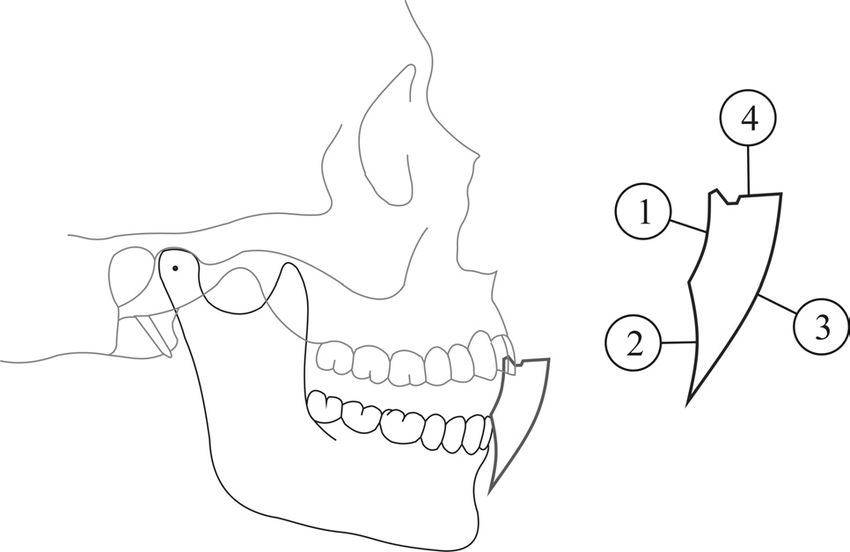 Margielewicz, Jerzy & Chladek, W & Lipski, T. (2008). Kinematical analysis of mandibular motion in a sagittal plane. Acta of bioengineering and biomechanics / Wrocław University of Technology. 10. 9-19.
Constricted Envelope of Function
"Dental" Envelope of Function… [is] the pathway of mandibular movement created by the contours of the teeth.

– Dr. Greg Kinzer
Facially Generated Treatment Planning: What is the ideal position of the central incisor in three planes of space? Spear Educatoin. Rebecca Bockow , November 11, 2017.
Constricted Envelope of Function
“Upright or retrusive incisors contribute to excessive wear and can lead to a restricted envelope of occlusal function. Retrusive maxillary incisors restrict the movement of the mandible as they guide the arc of mandibular closure posteriorly.”
– Dr. Rebecca Bockow
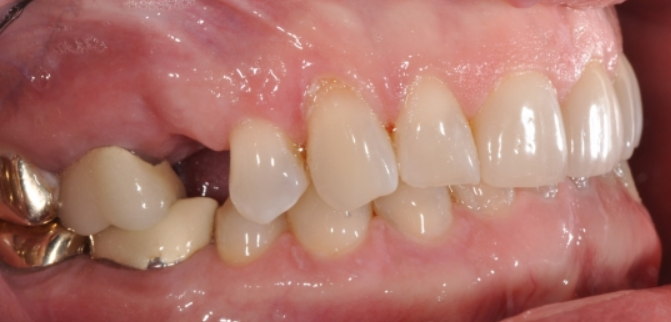 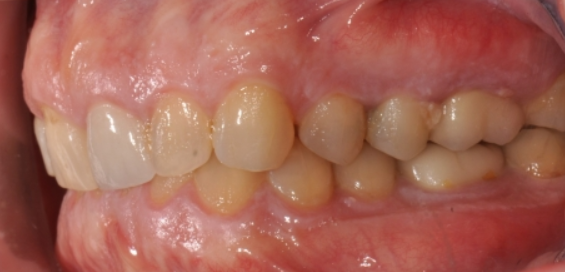 Facially Generated Treatment Planning: What is the ideal position of the central incisor in three planes of space? Spear Educatoin. Rebecca Bockow , November 11, 2017.
Orthodontic & OrthopedicTreatment Modalities
Structural
Dental Changes
Jaw Orthopedics
Surgical
Non-surgical
Functional
Oral Sleep Appliances
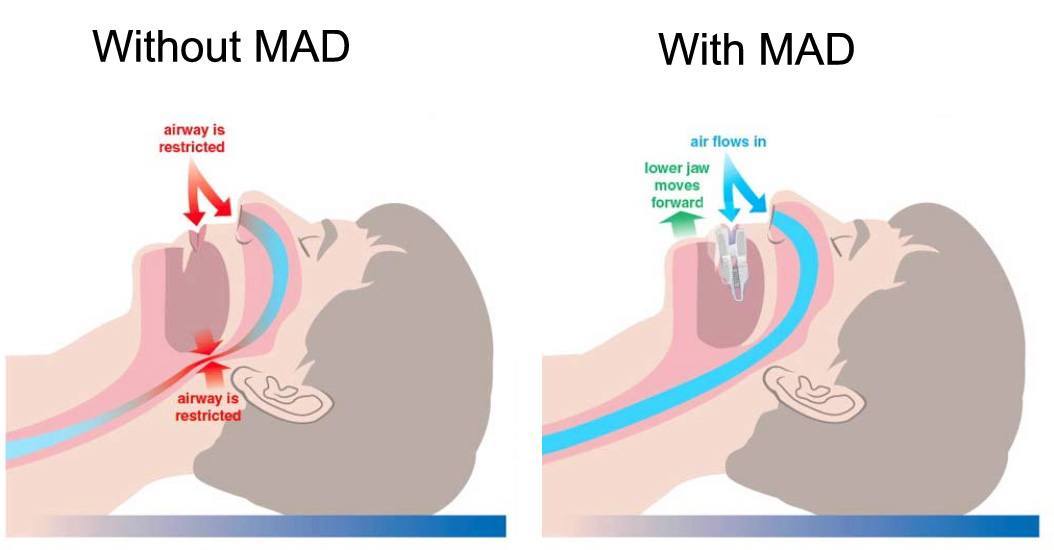 Mandibular Advancement Device
(MAD)

Advantage
Non-invasive

Disadvantages
Only for sleep time
Compliance
TMD
Management strategy, NOT A CURE
Move teeth
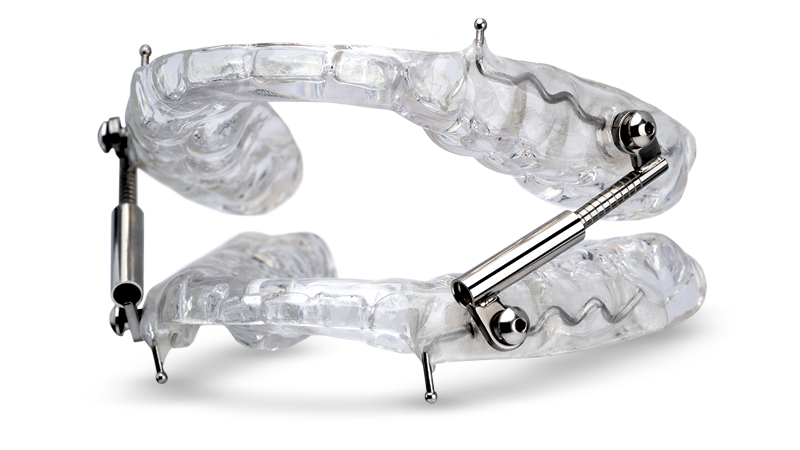 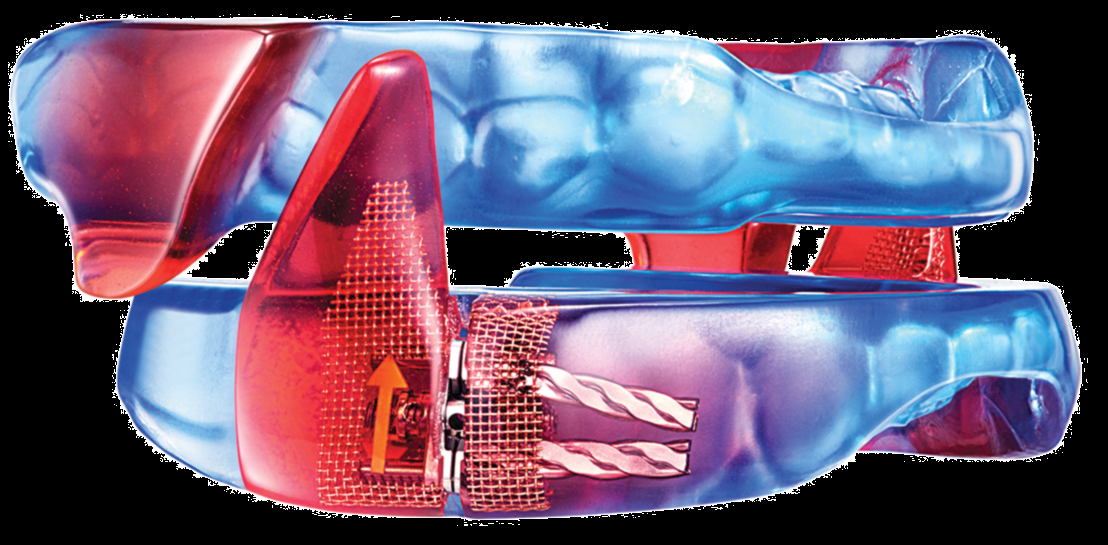 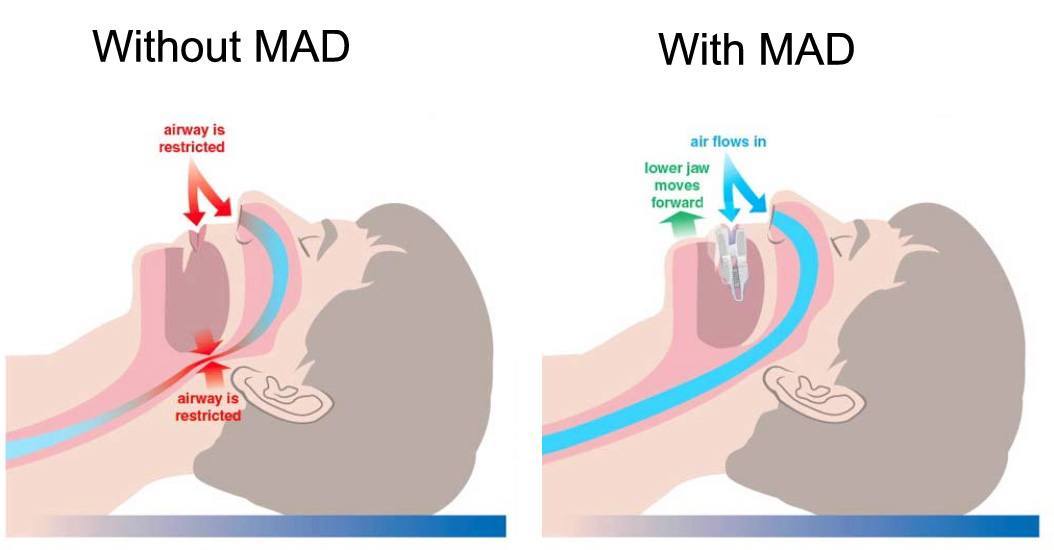 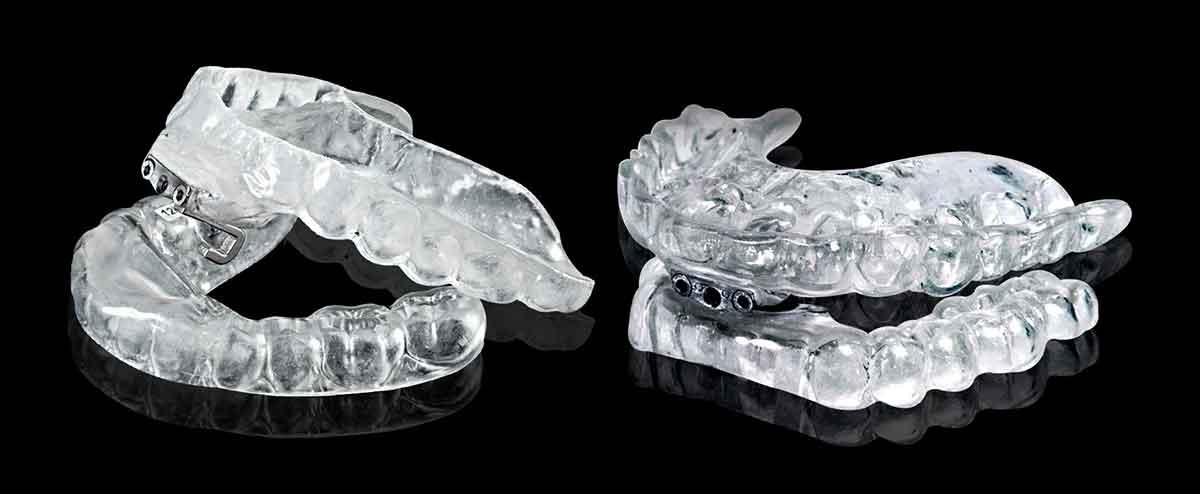 Treatment Modalities: MAD
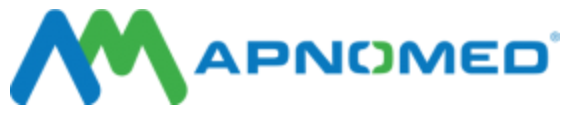 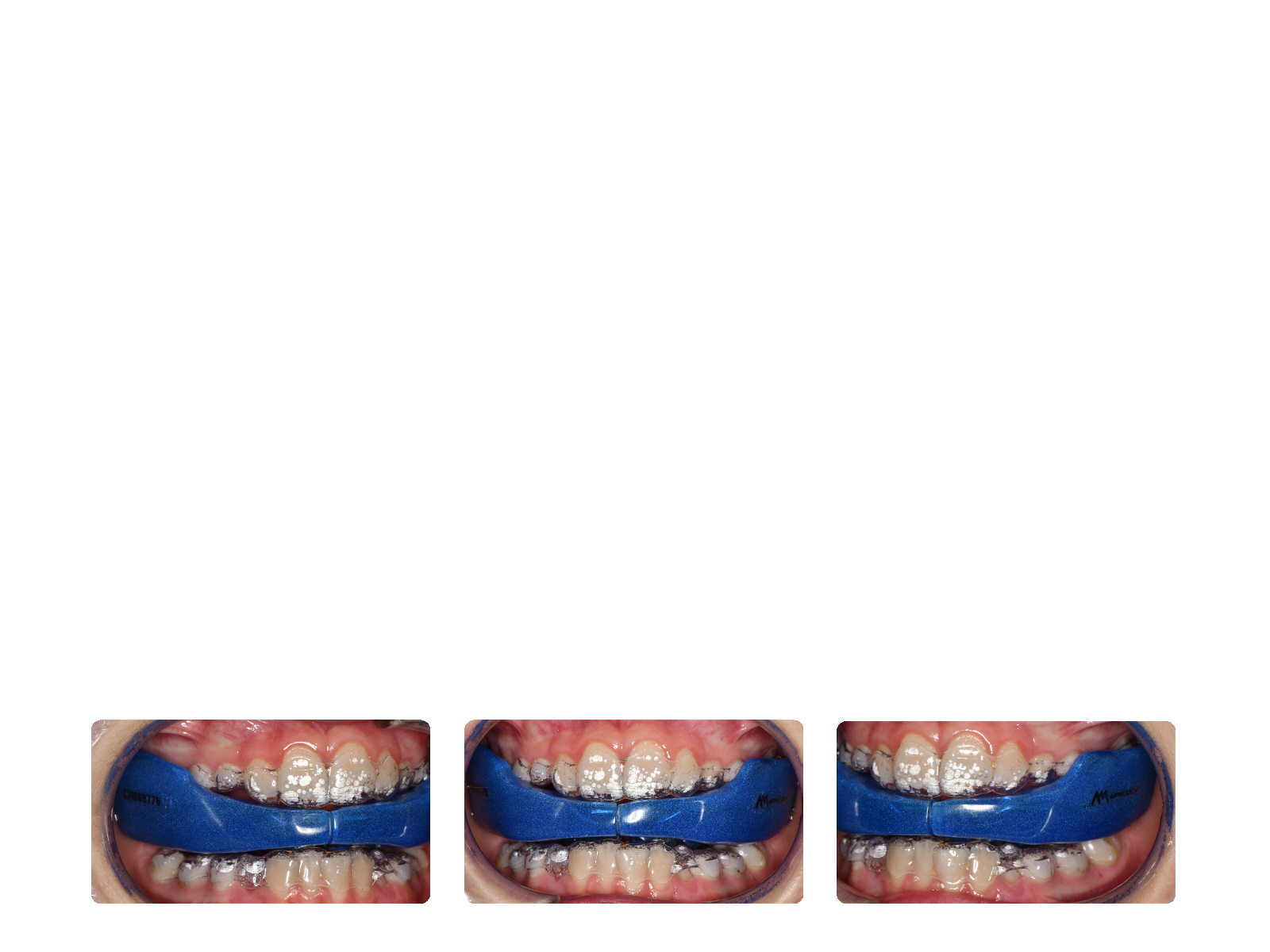 Photos Credit: Dr. Joseph Yousefian
Case 1: Henley
Treatment Modalities: Pediatric Orthopedics
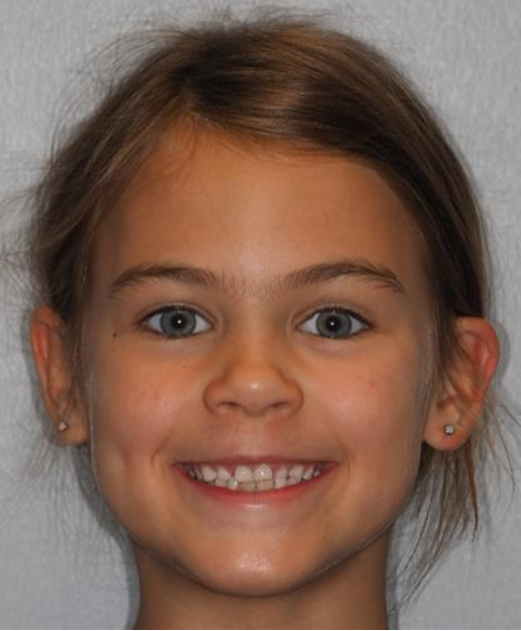 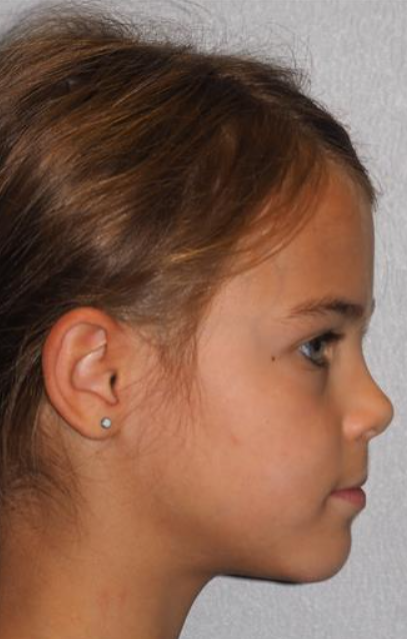 Henley
6 y/o F
Chief Concern: “crowding, crossbite”
Restless sleep
Frequent ear infections
Slight skeletal Class III tendency
Treatment Modalities: Pediatric Orthopedics & Orthodontics
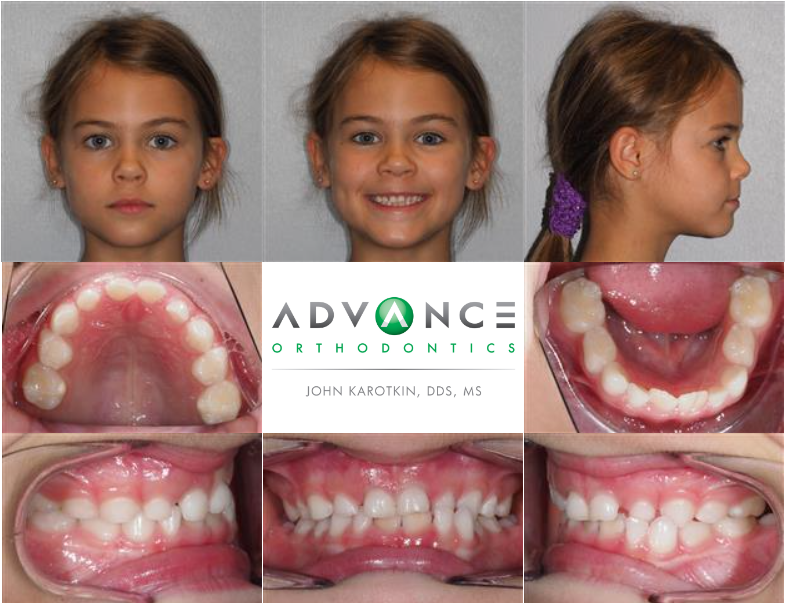 Treatment Modalities: Pediatric Orthopedics
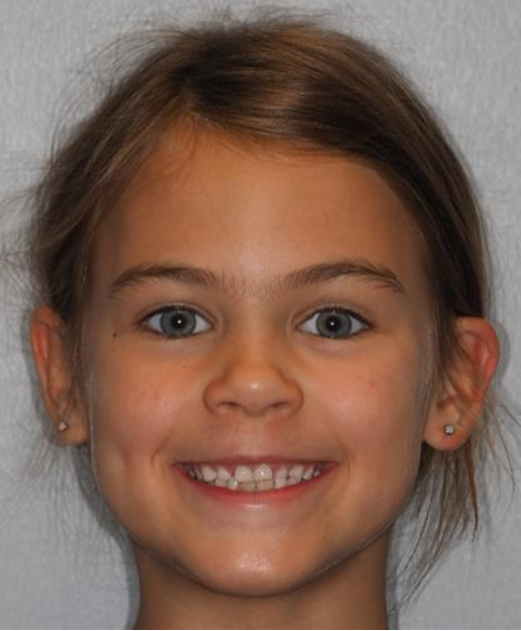 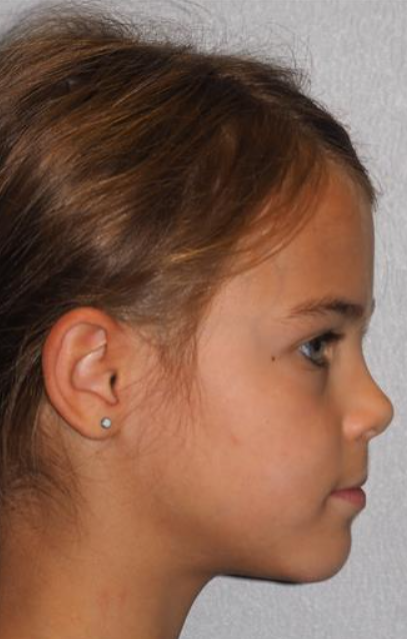 Plan
U&L expanders
Protraction face mask
U&L limited braces
OMT after expander removal
PRN functional lingual frenuloplasty
PRN adenotonsillectomy
Treatment Modalities: Pediatric Orthopedics & Orthodontics
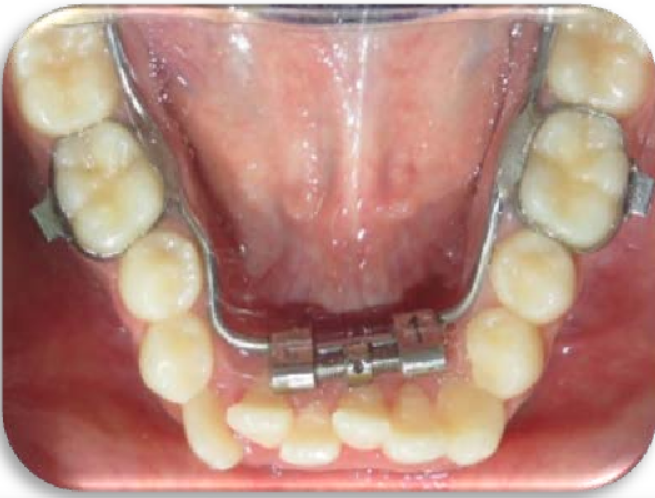 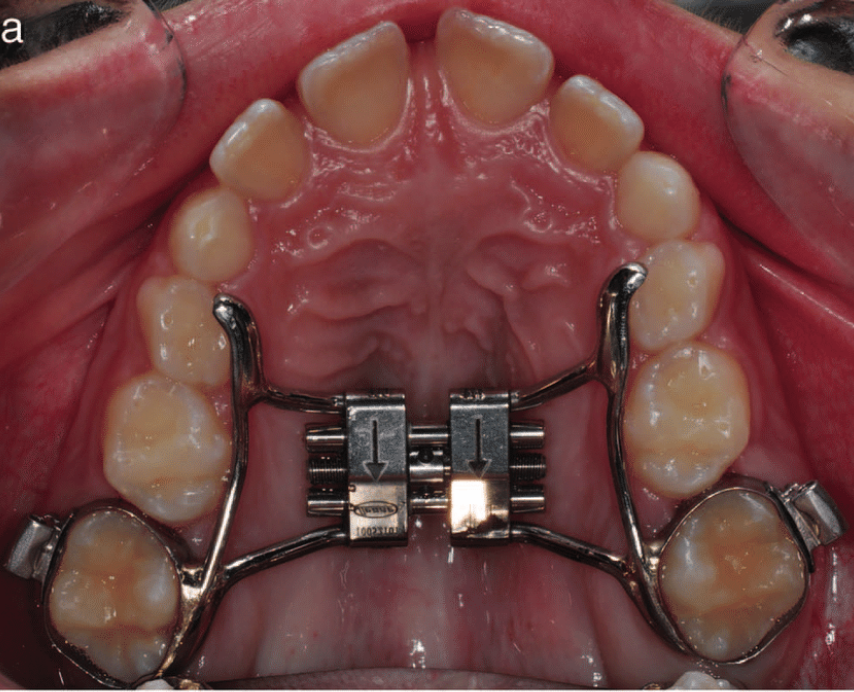 Treatment Modalities: Pediatric Orthopedics & Orthodontics
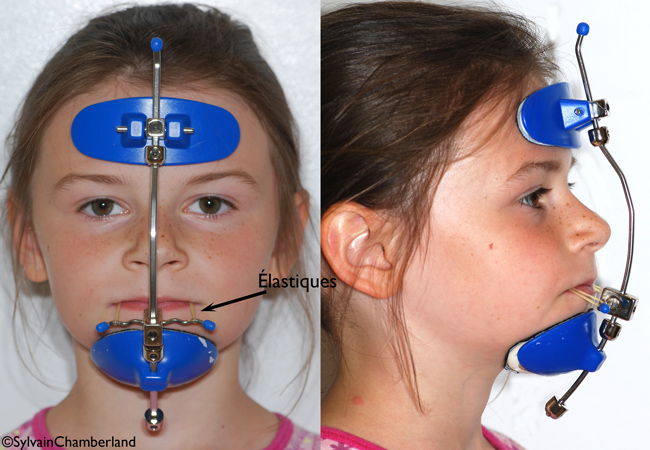 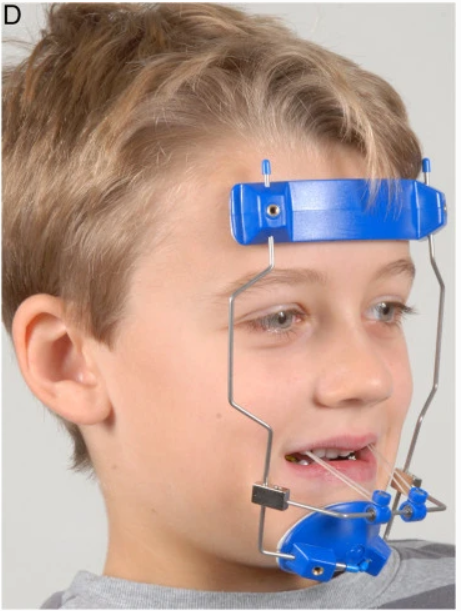 Nienkemper, M., Wilmes, B., Pauls, A. et al. Maxillary protraction using a hybrid hyrax-facemask combination. Prog Orthod. 14, 5 (2013). https://doi.org/10.1186/2196-1042-14-5
Treatment Modalities: Pediatric Orthopedics & Orthodontics
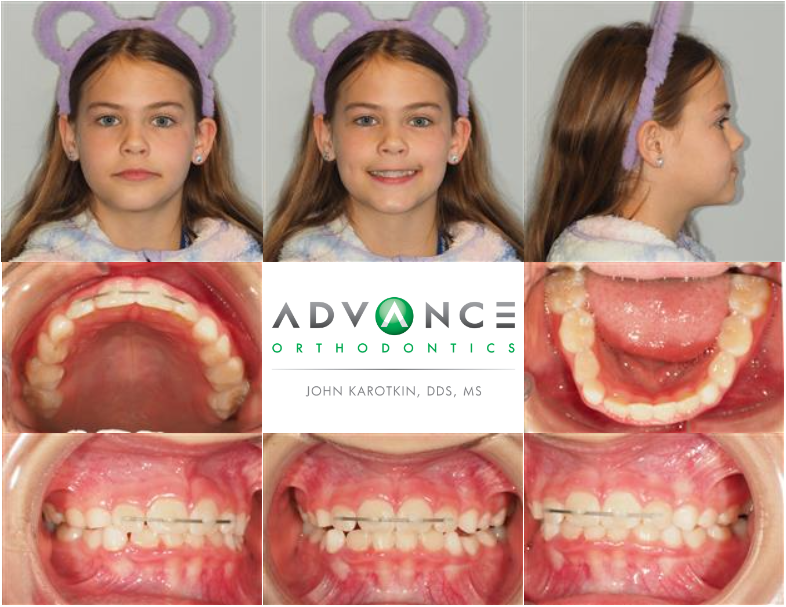 Case 2: Jeff
Treatment Modalities: MARPE + SFOT
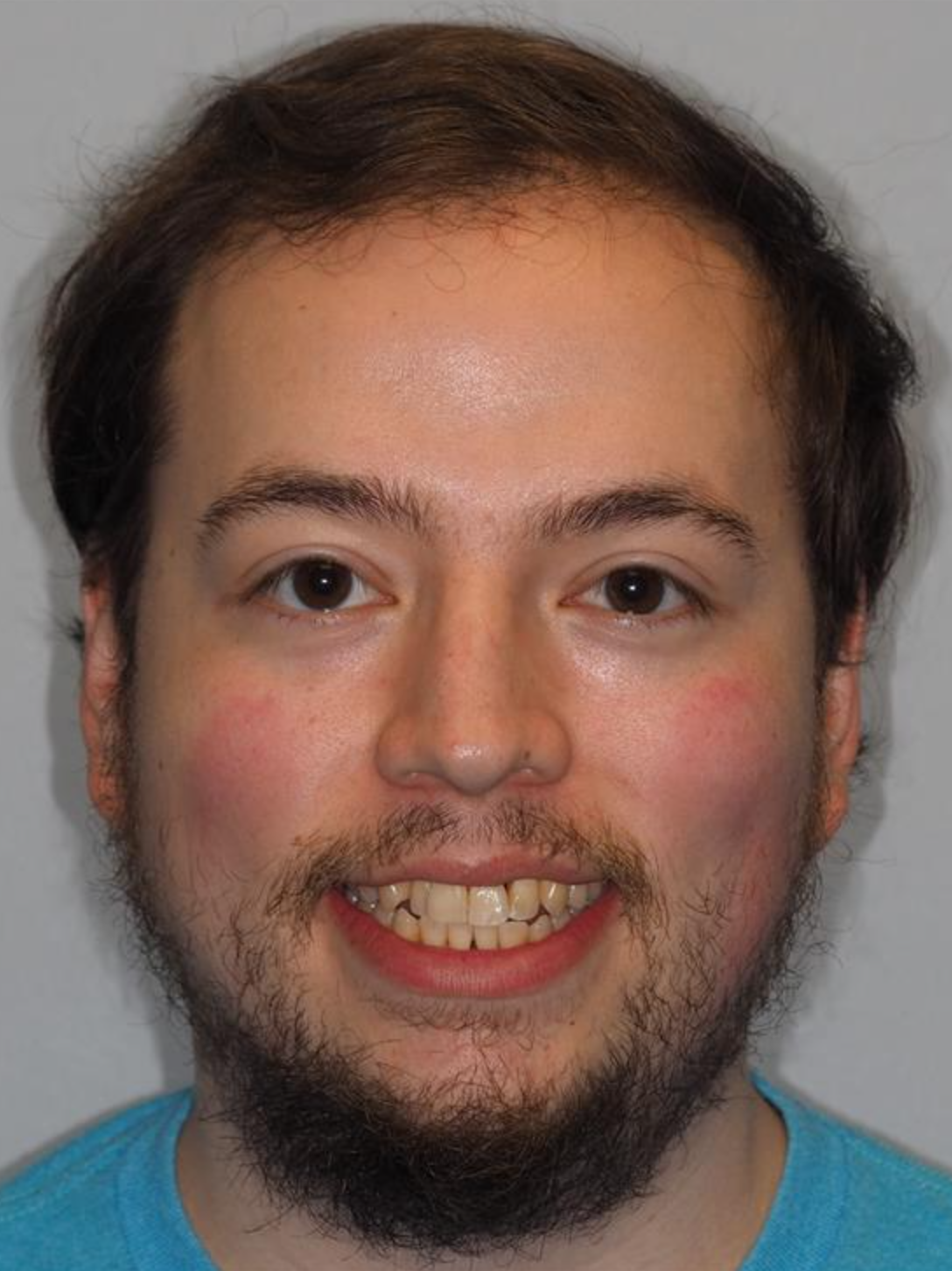 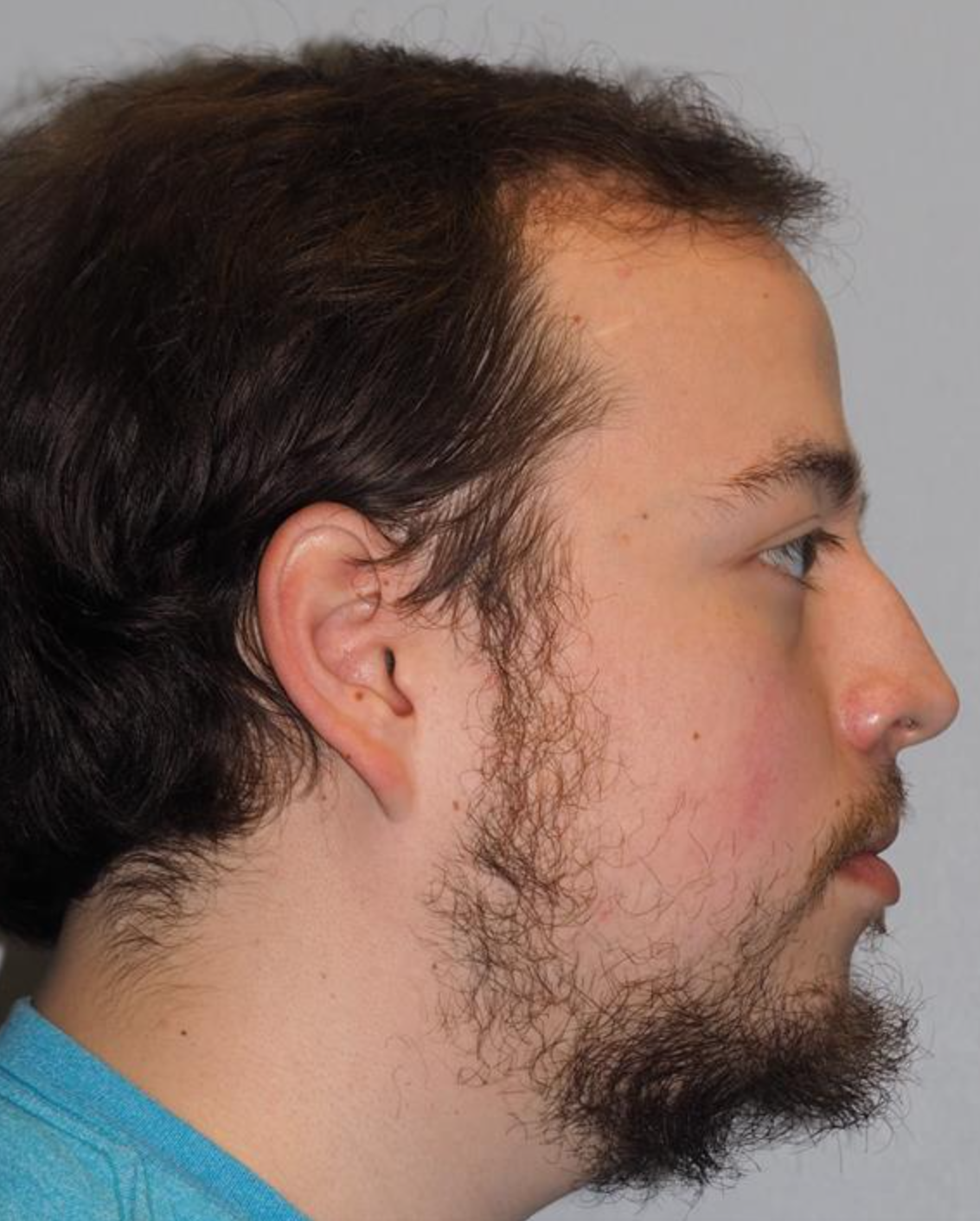 Jeff
27 y/o M
Chief Concern: “Get a straight smile with healthy gums!”
Generalized aggressive periodontitis
Chronic sinusitis
Allergic rhinitis
Deviated nasal septum
Nasal turbinate hypertrophy
Mild OSA
Treatment Modalities: MARPE + SFOT
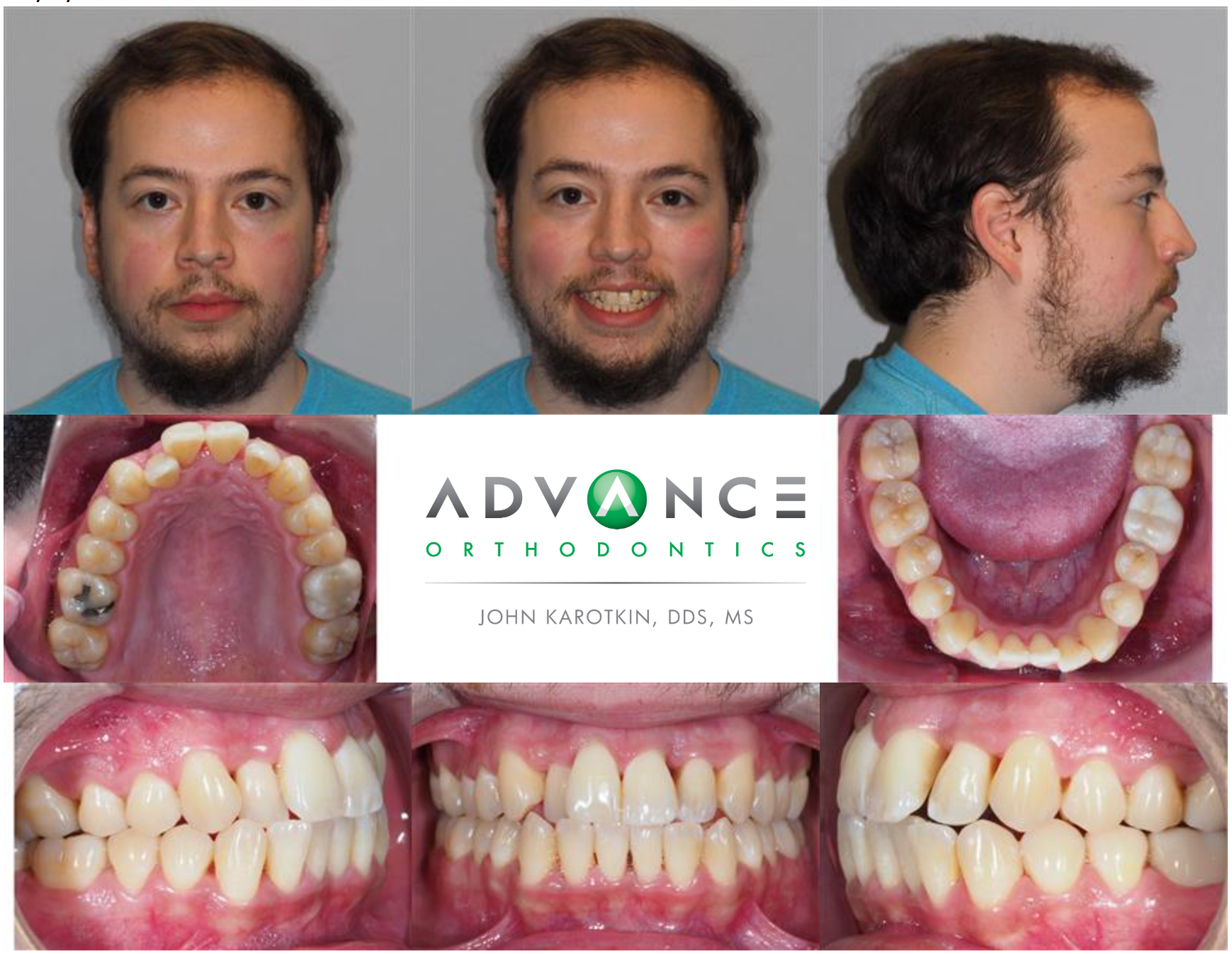 Treatment Modalities: MARPE + SFOT
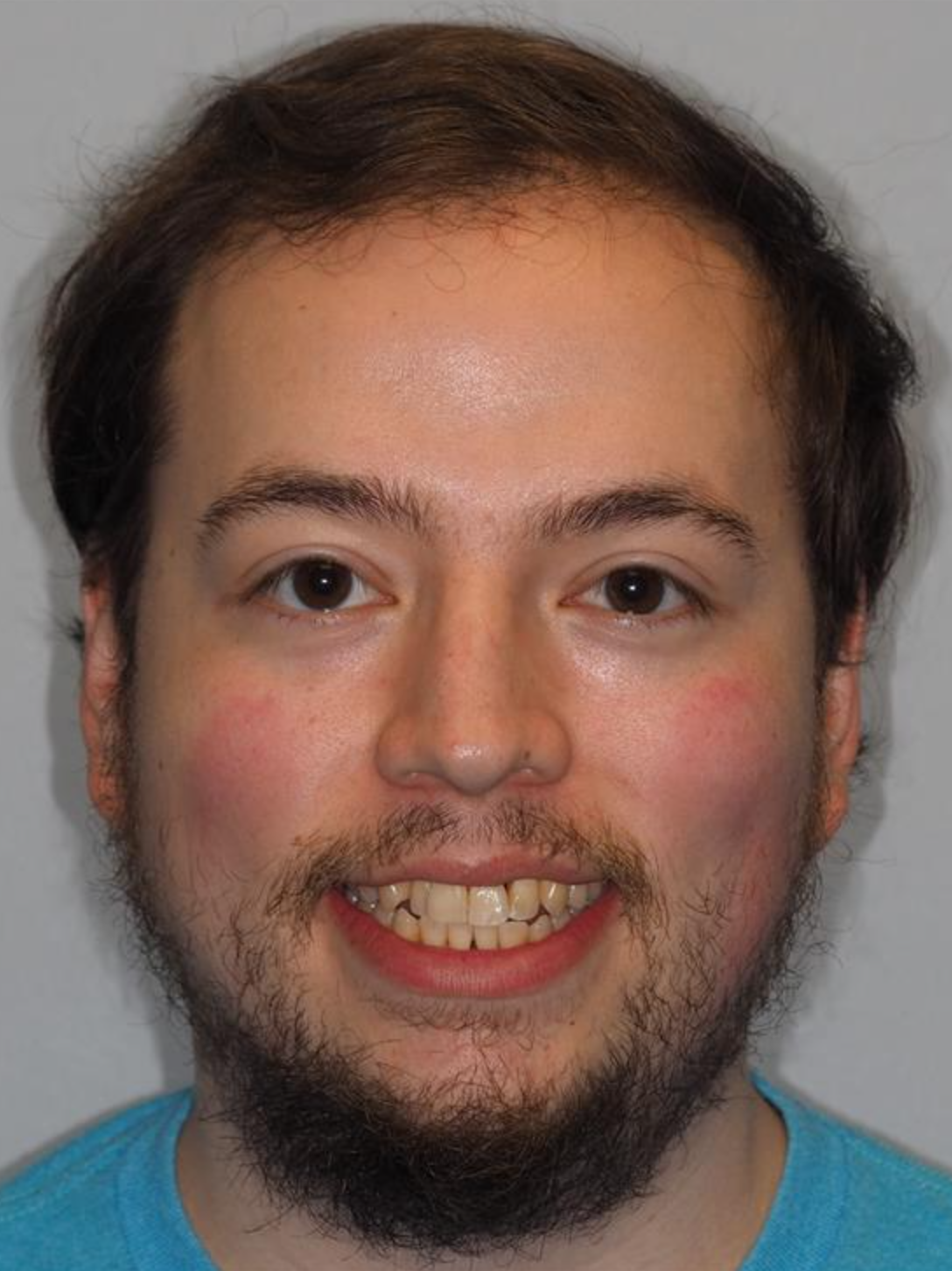 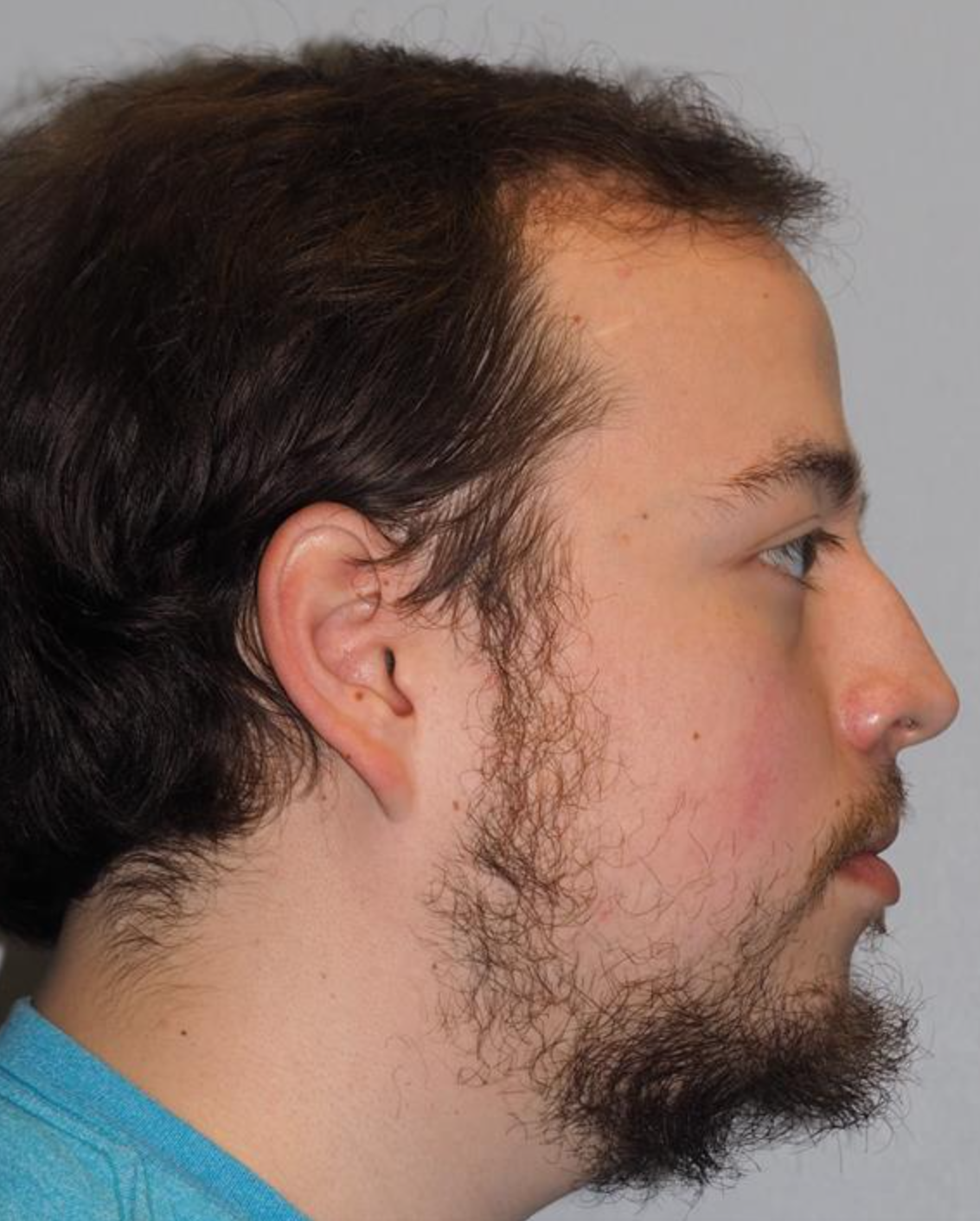 Plan
Endoscopic sinus surgery
Upper MARPE + Lower Invisalign® w/ SFOT
Remove MARPE + start OMT
Finish with U&L Invisalign®
“Non-surgical” Maxillary Expansion
MARPE
Microimplant Assisted Rapid Palatal Expansion

Basal bone changes (LeFort III)
Maxillary only
Increases volume of…
Nasal cavity
Oral cavity (maxillary arch only)
Nasopharynx
Oropharynx
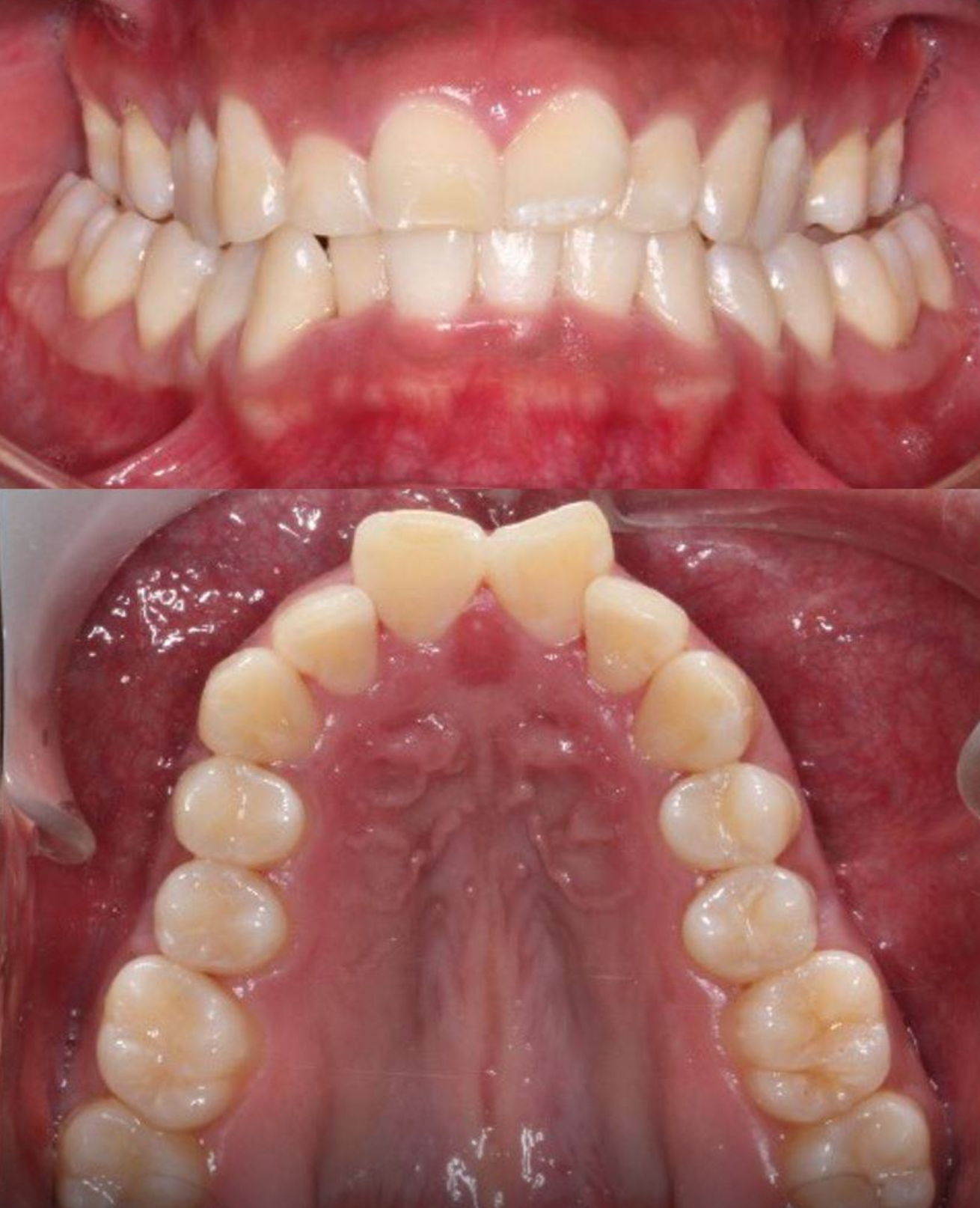 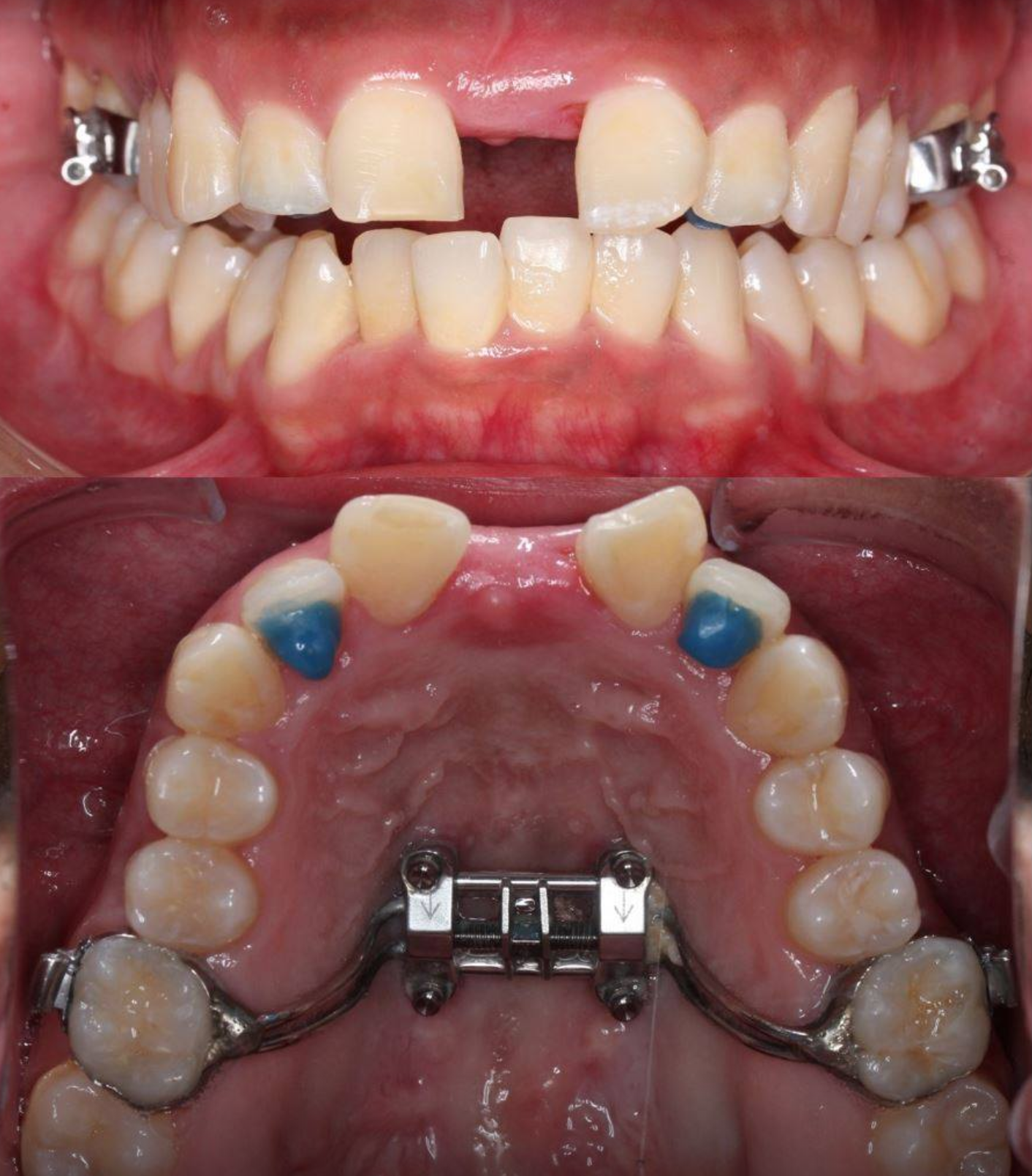 Photos: Dr. Won Moon
[Speaker Notes: Discuss marpe/braces with no sfot or with sfot and with Ong]
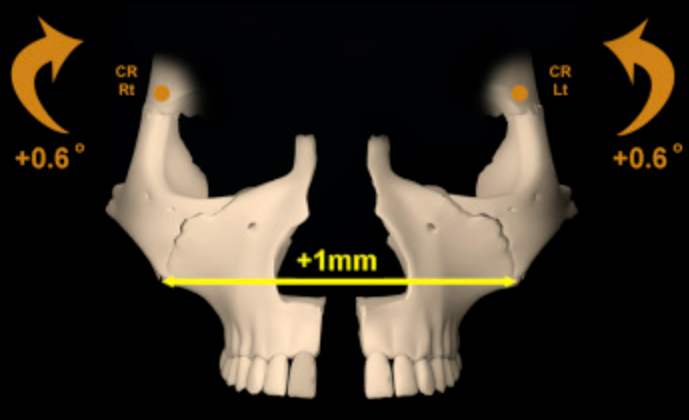 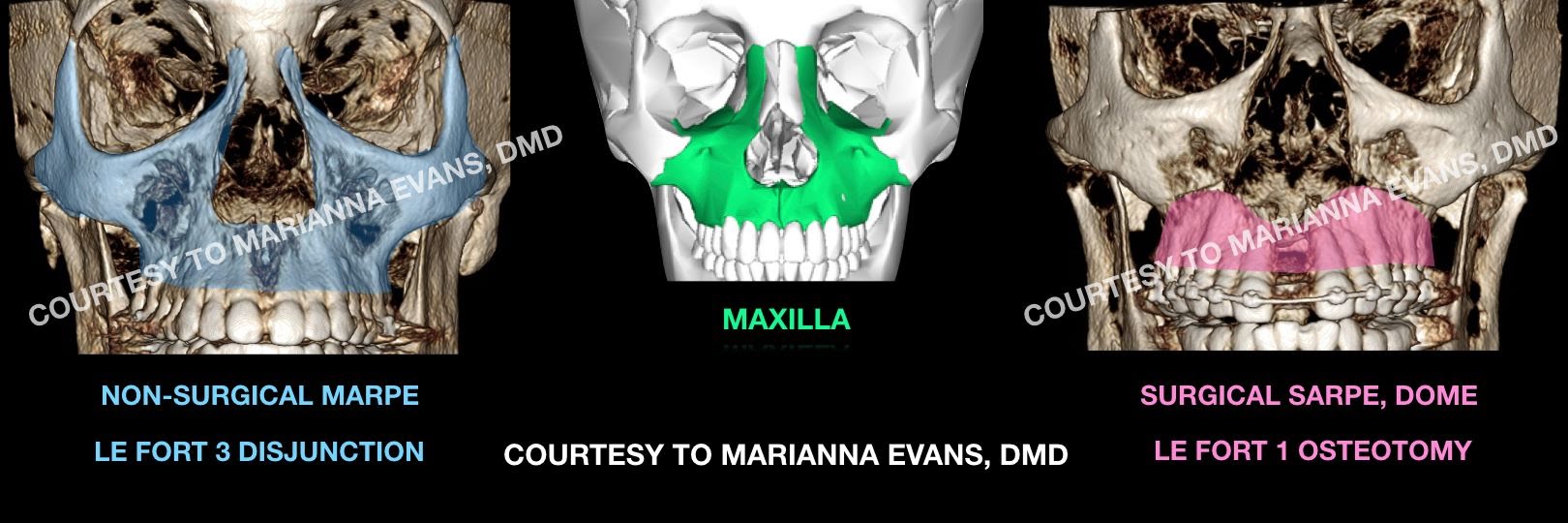 Dr. Marianna Evans
Cantarella, D., et al. Midfacial changes in the coronal plane induced by microimplant-supported skeletal expander, studied with cone-beam computed tomography images. AJO-DO. 154, 3 (2018). https://doi.org/10.1016/j.ajodo.2017.11.033

A significant lateral displacement of the zygomaticomaxillary complex occurred in late adolescent patients treated with a bone-anchored maxillary expander. The zygomatic bone tended to rotate outward along with the maxilla with a common center of rotation located near the superior aspect of the frontozygomatic suture. Dental tipping of the molars was negligible during treatment.
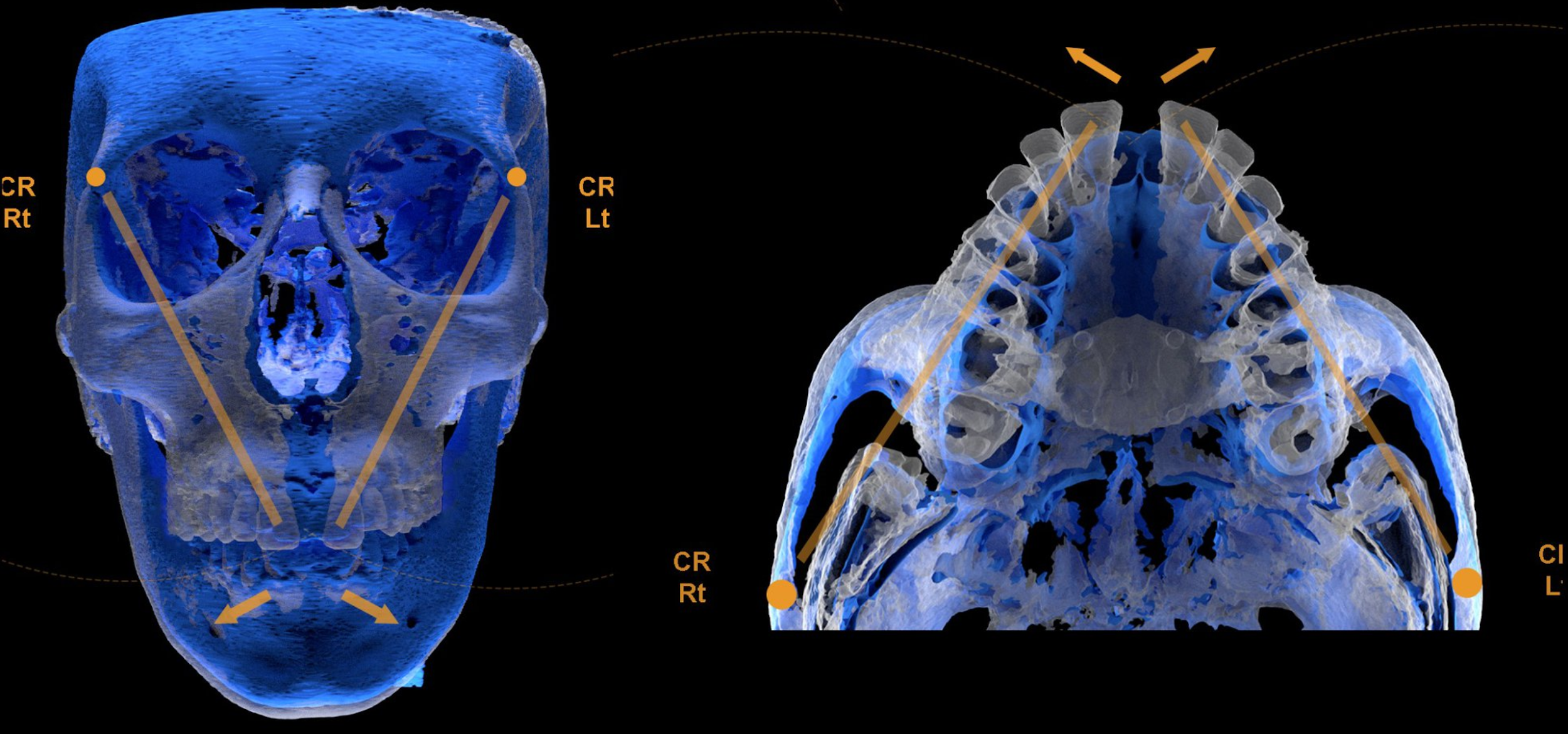 Treatment Modalities: MARPE + SFOT
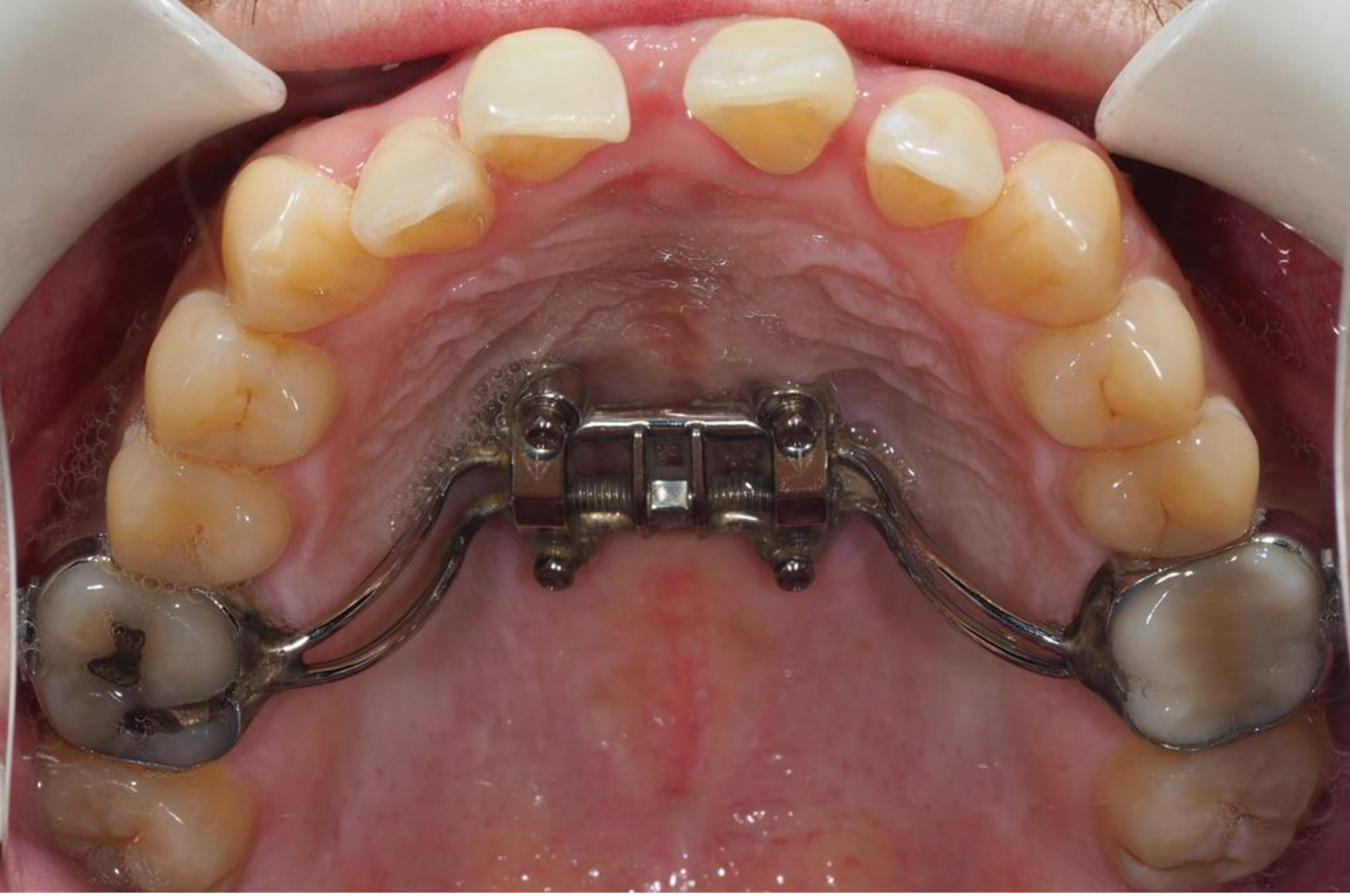 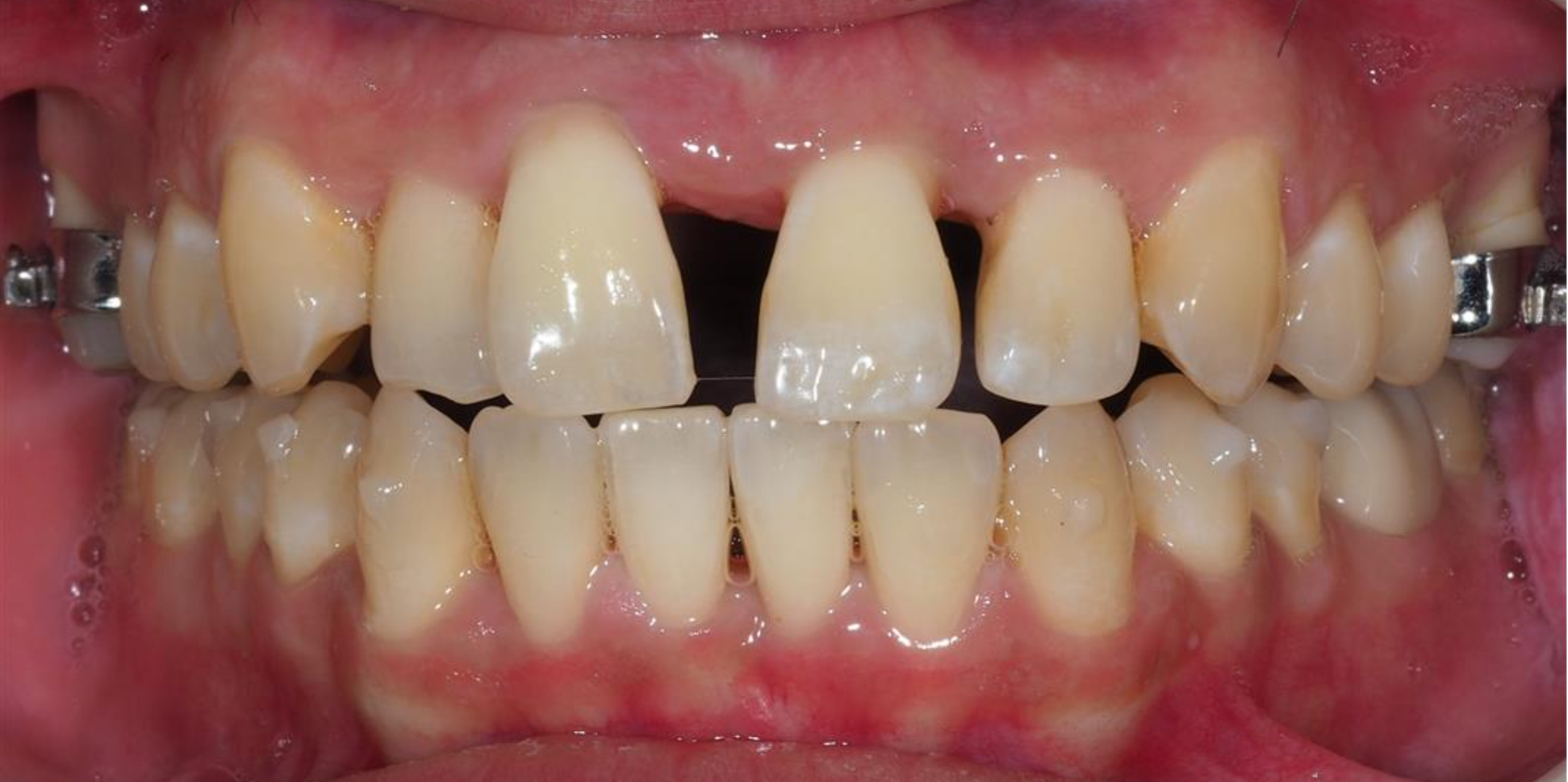 Treatment Modalities: MARPE + SFOT
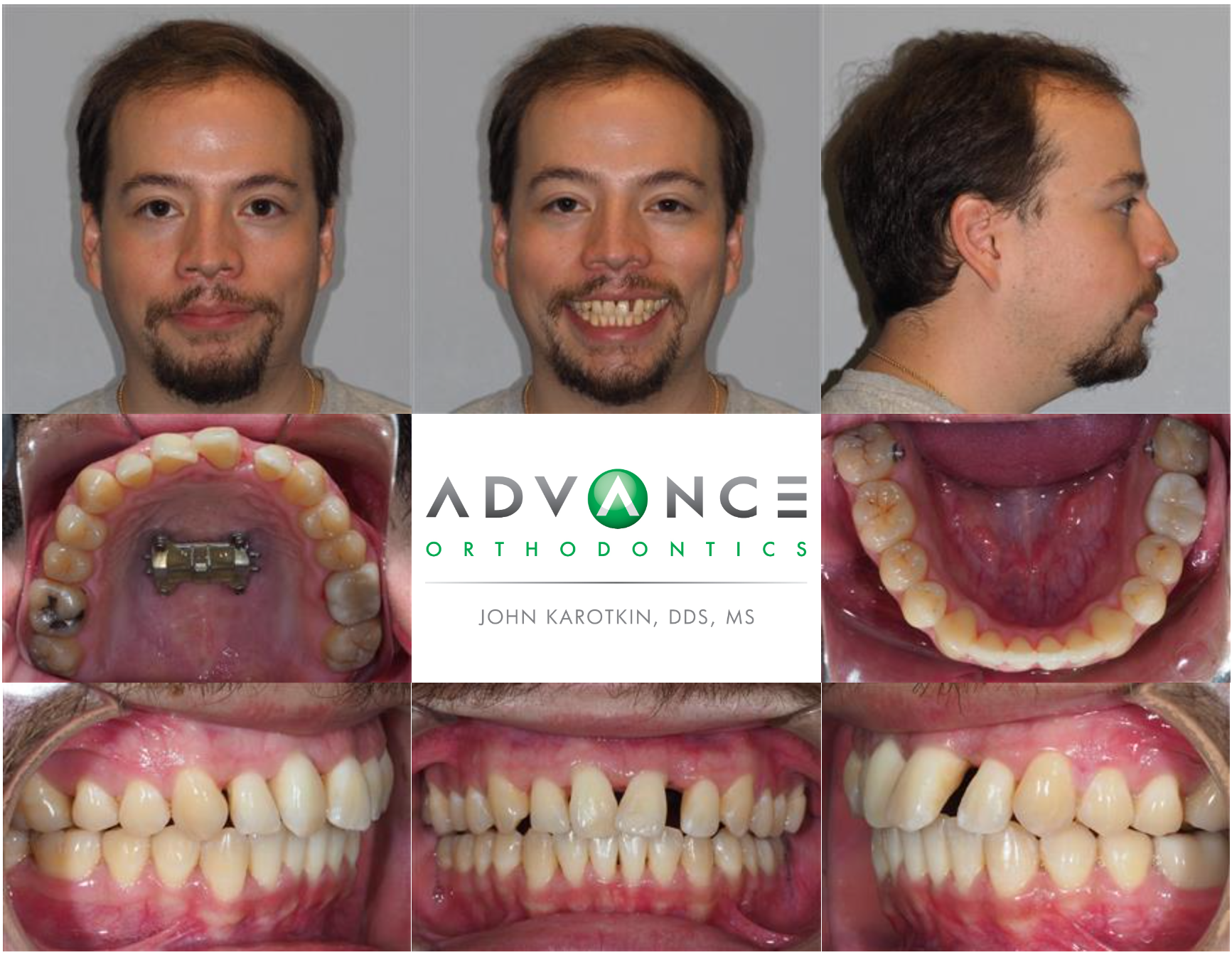 Treatment Modalities: MARPE + SFOT
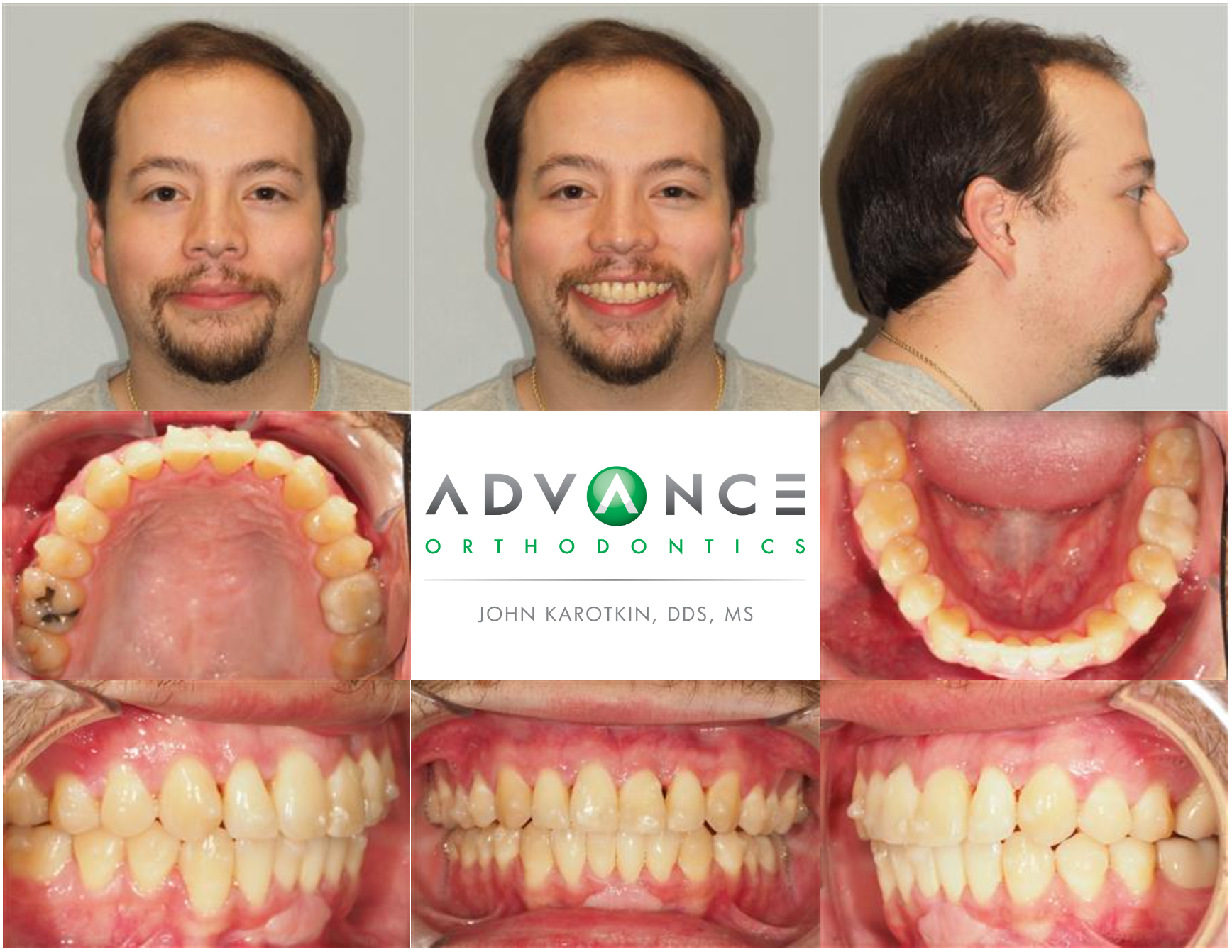 Treatment Modalities: MARPE + SFOT
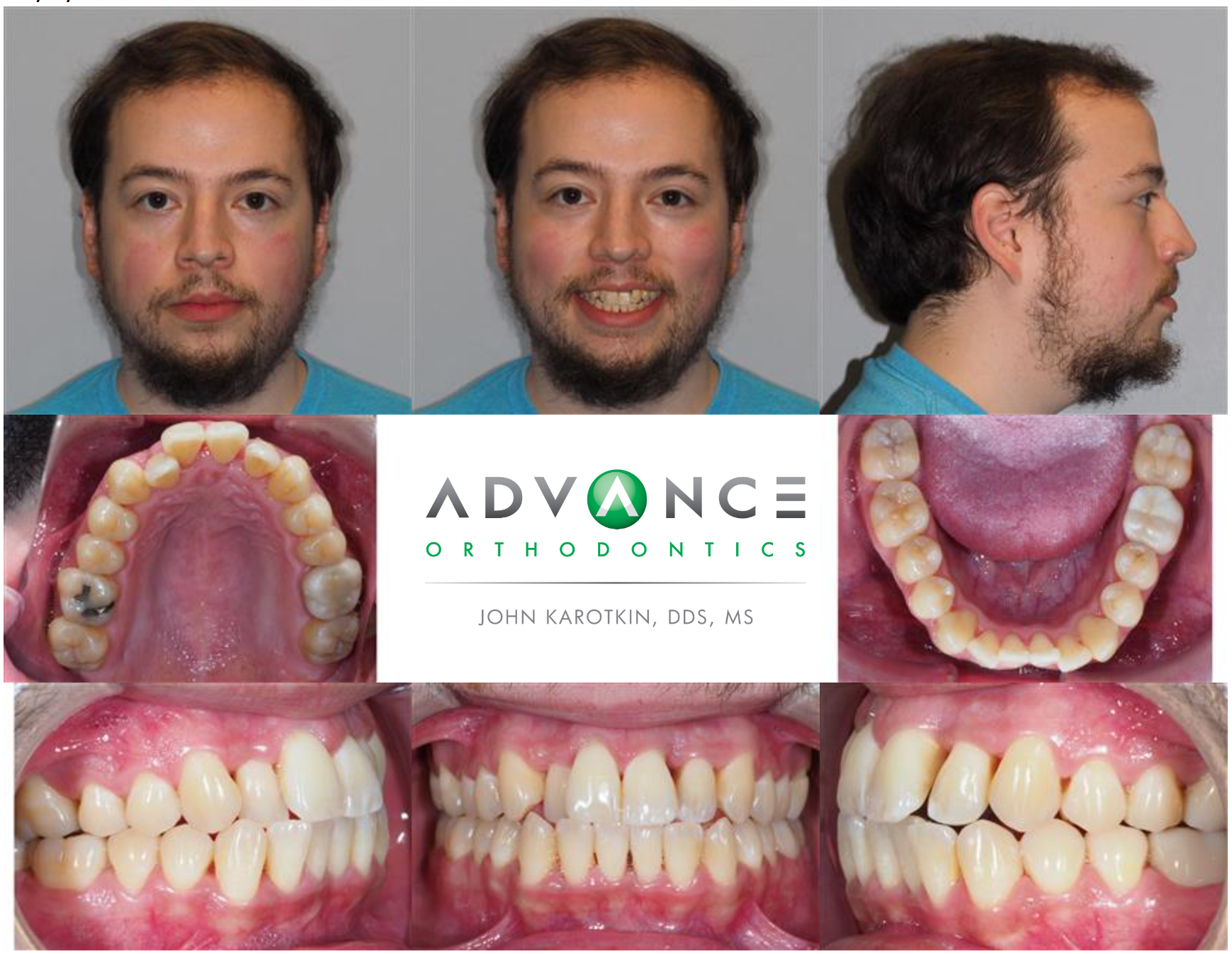 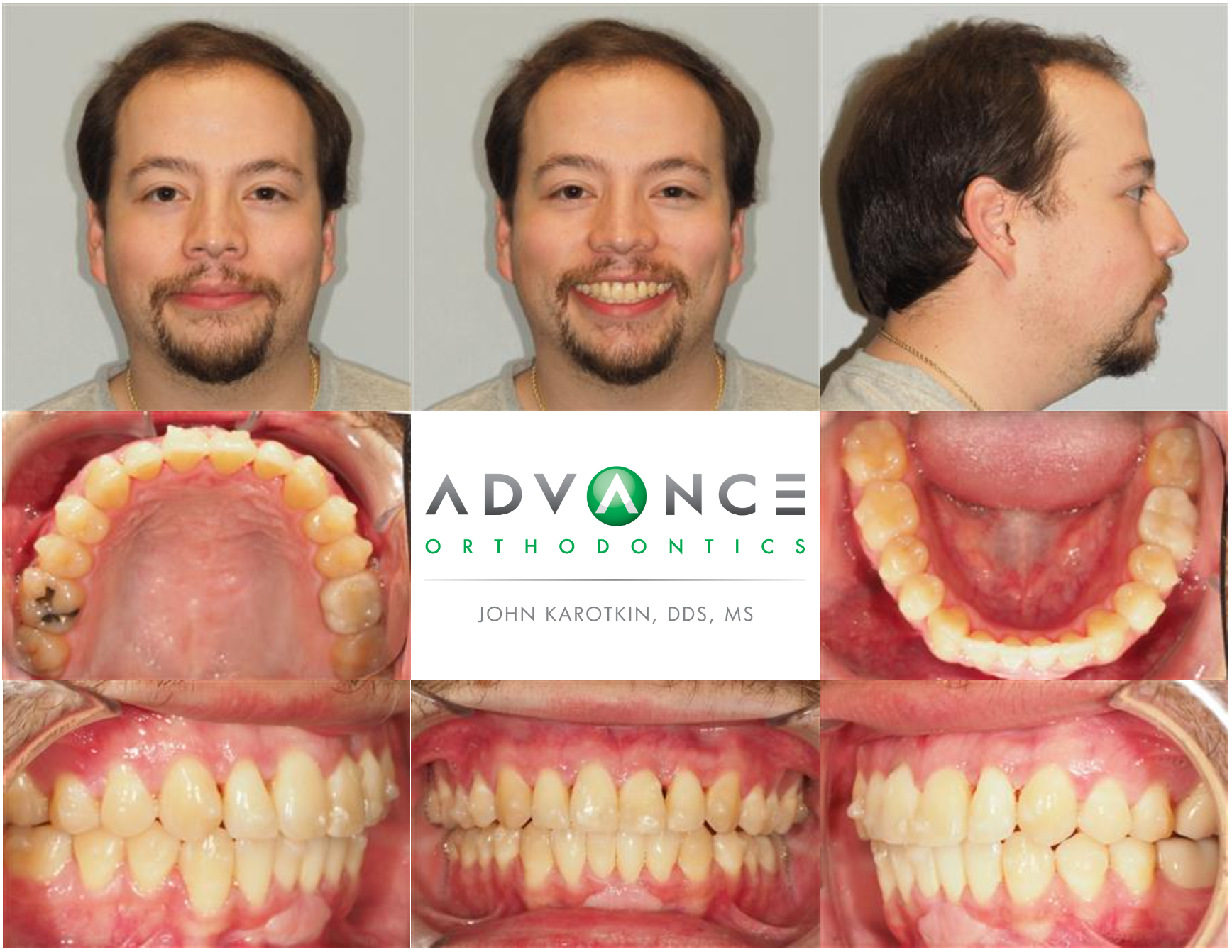 Case 3: Zach
Treatment Modalities: Surgical Orthodontics
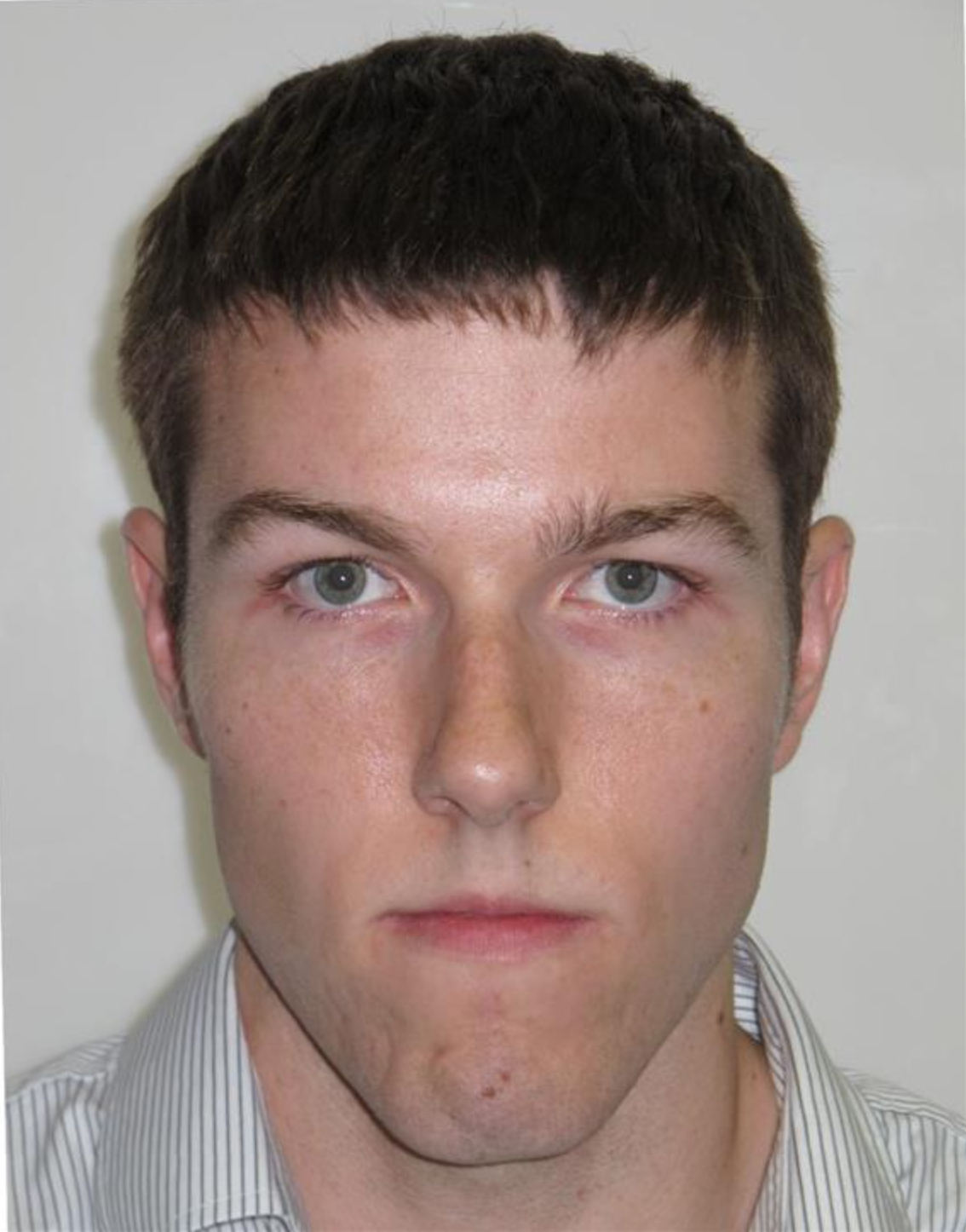 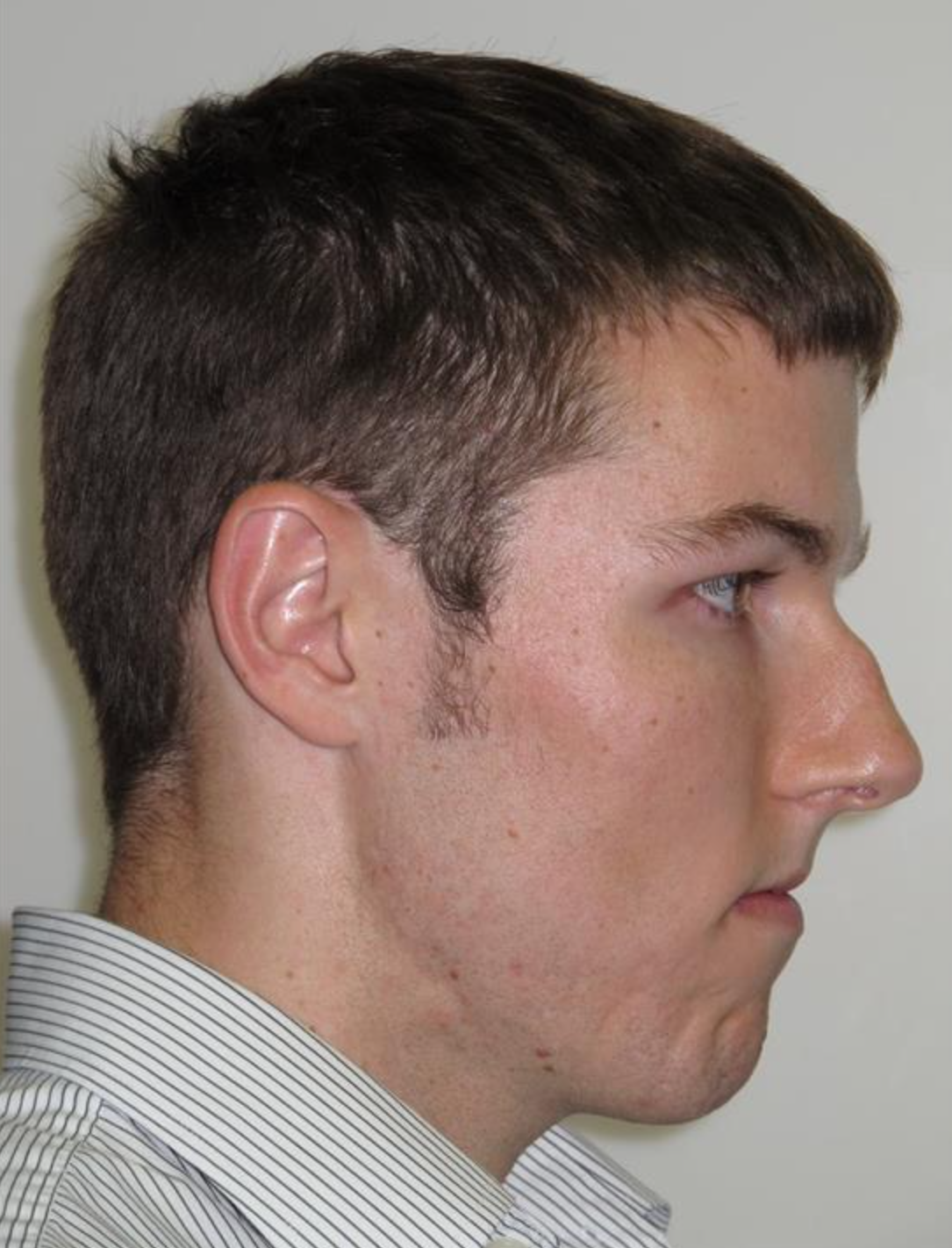 Zach
21 y/o M
Chief Concerns:
Open bite
Crowding of lower teeth
Skeletal Class III
Highly arched, narrow palate
Mouth breathing
Lip strain
Treatment Modalities: Surgical Orthodontics
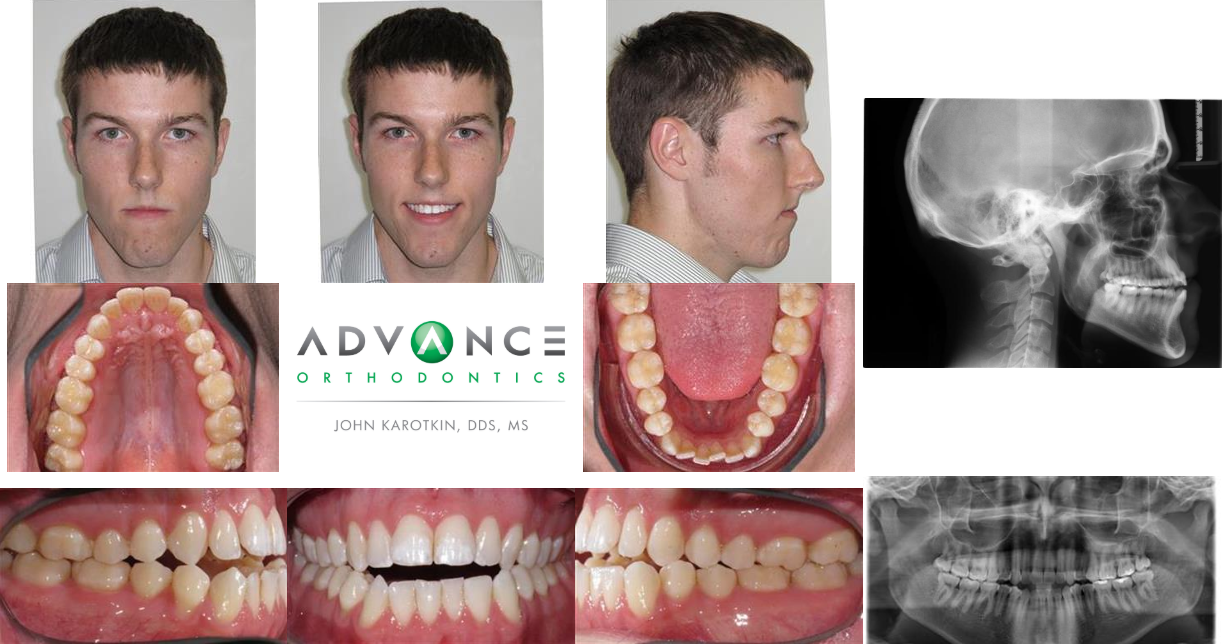 Treatment Modalities: Surgical Orthodontics
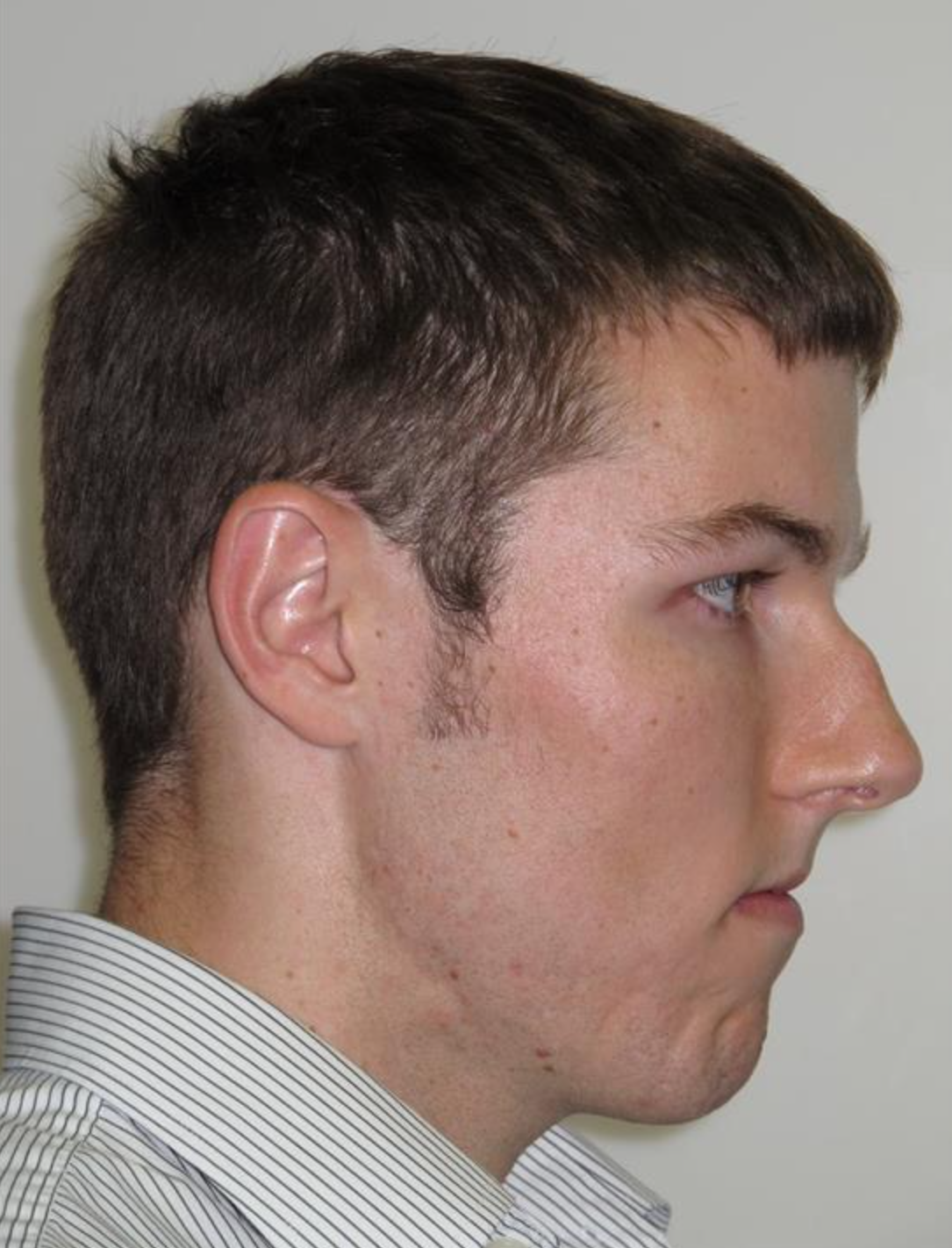 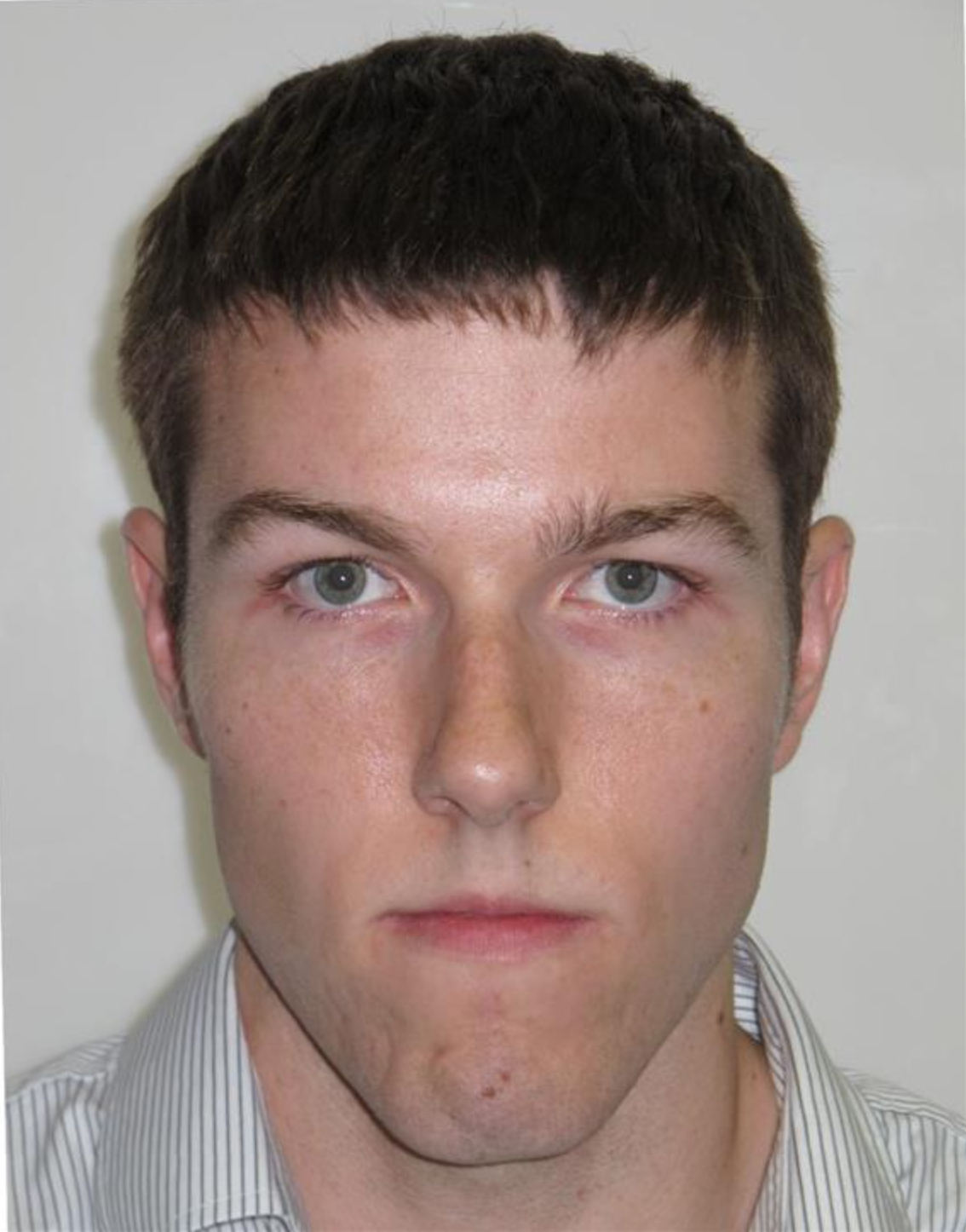 Plan
U&L Braces
Align & decomp
OMT (pre-surgical)
MMA surgery
OMT (post-surgical)
Orthodontic finishing
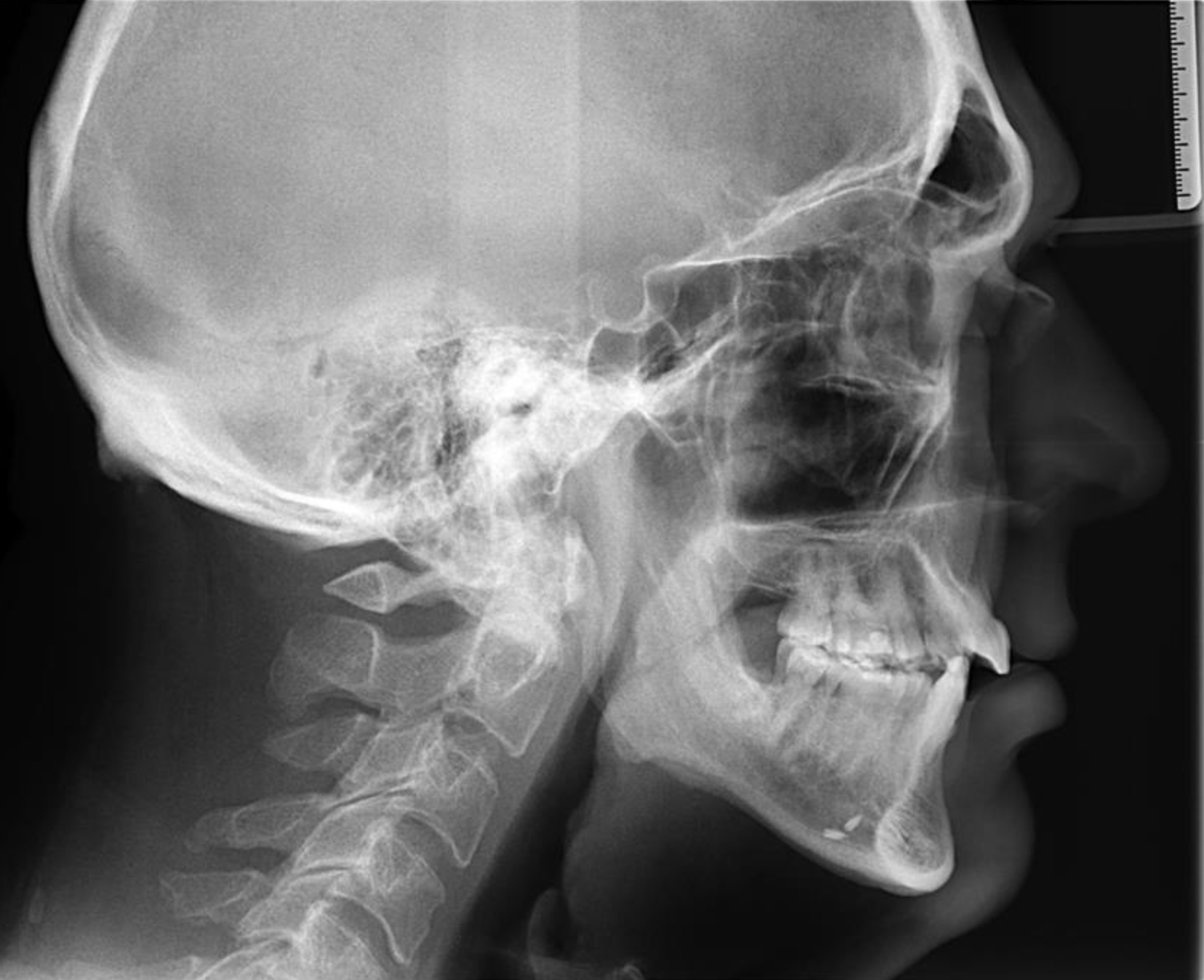 MMA (Maxillomandibular Advancement) Surgery


Increases pharyngeal airway volume by moving the maxillary and mandibular jaw anteriorly.
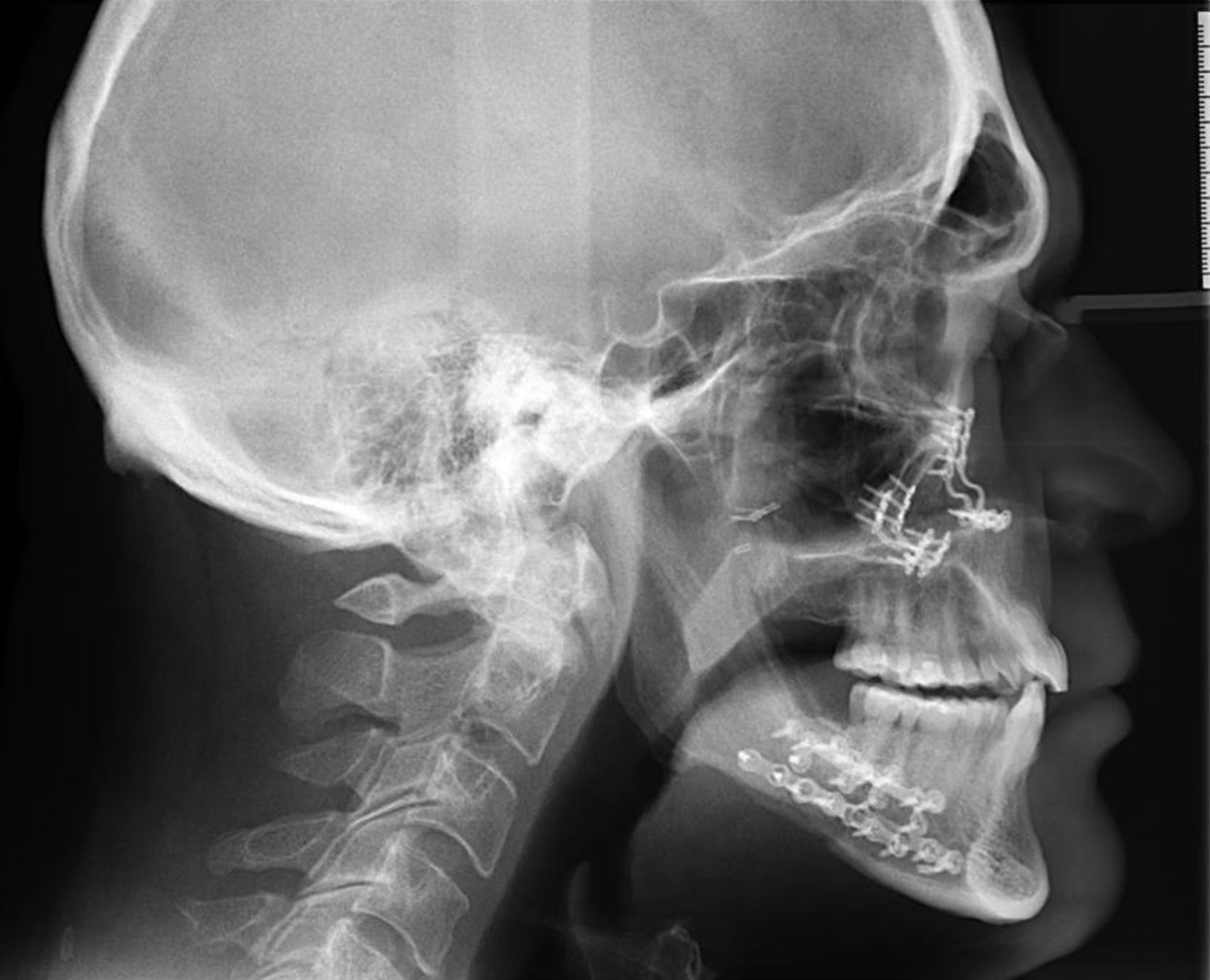 Treatment Modalities: Surgical Orthodontics
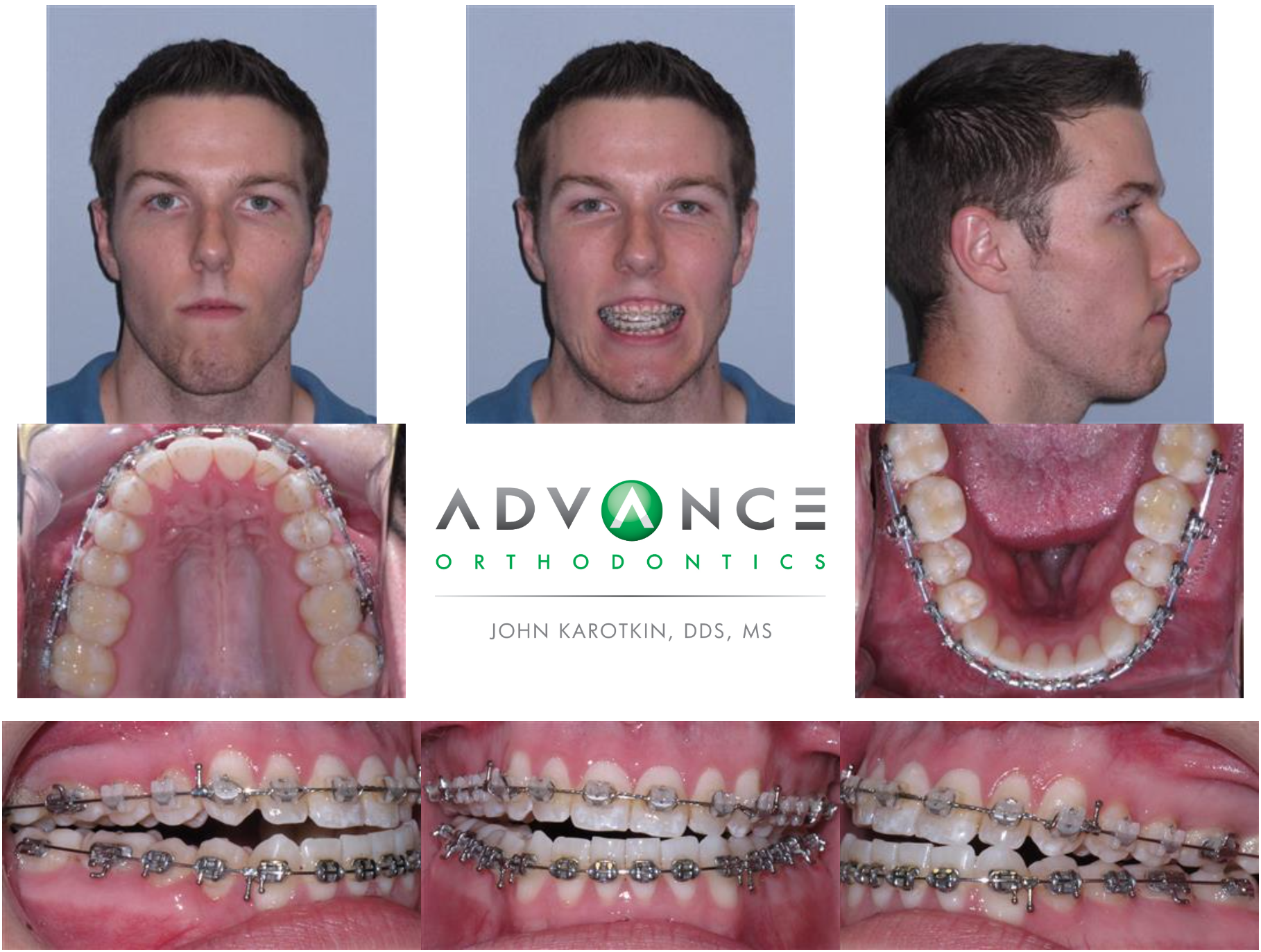 Treatment Modalities: Surgical Orthodontics
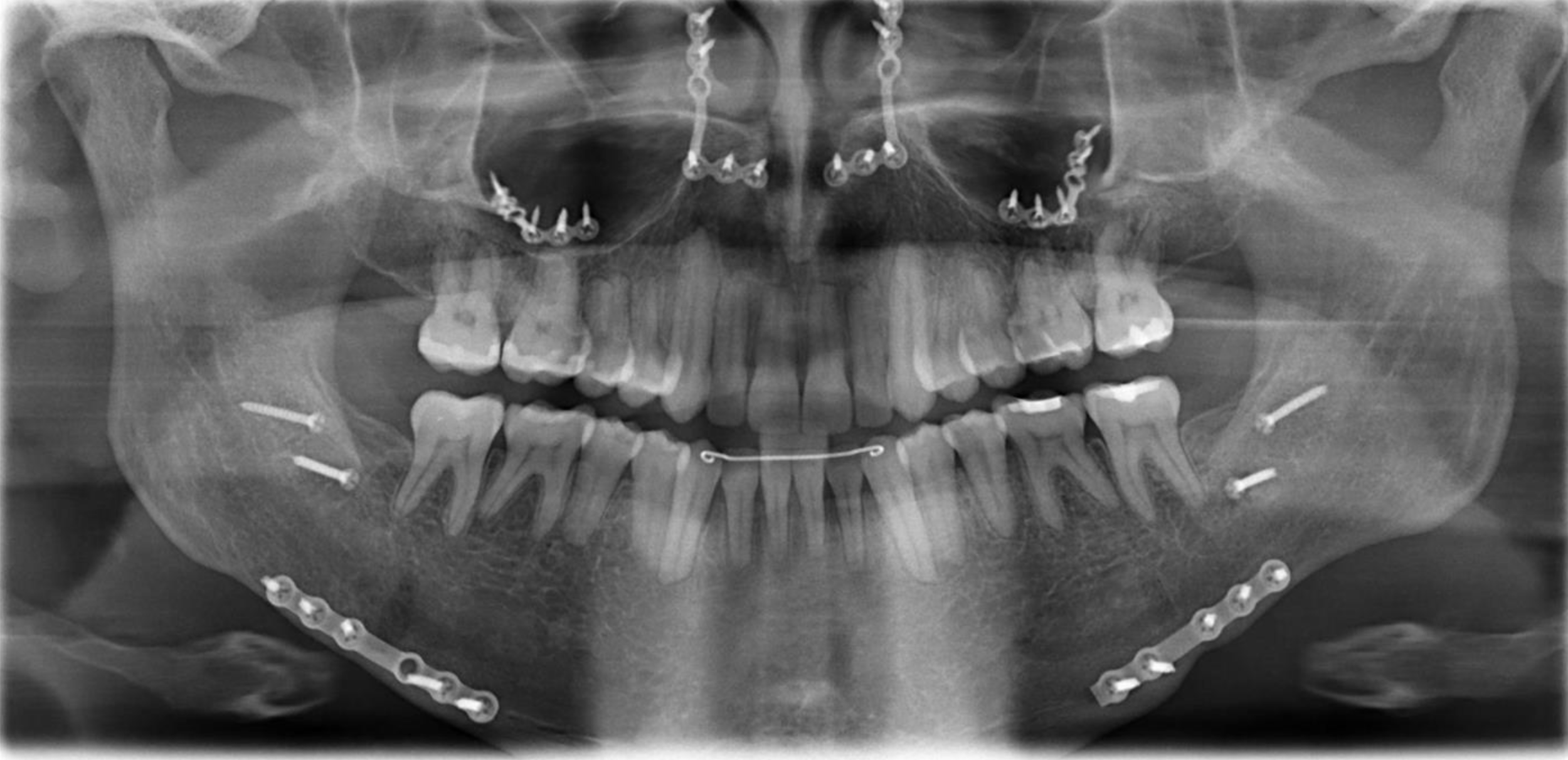 Treatment Modalities: Surgical Orthodontics
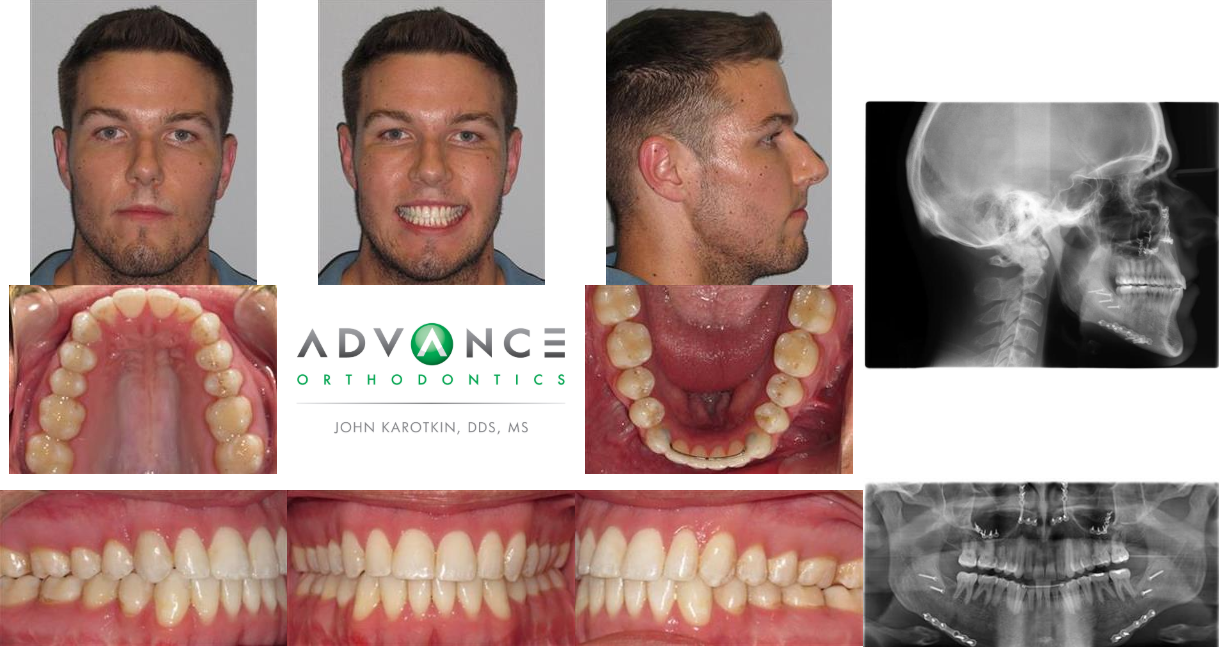 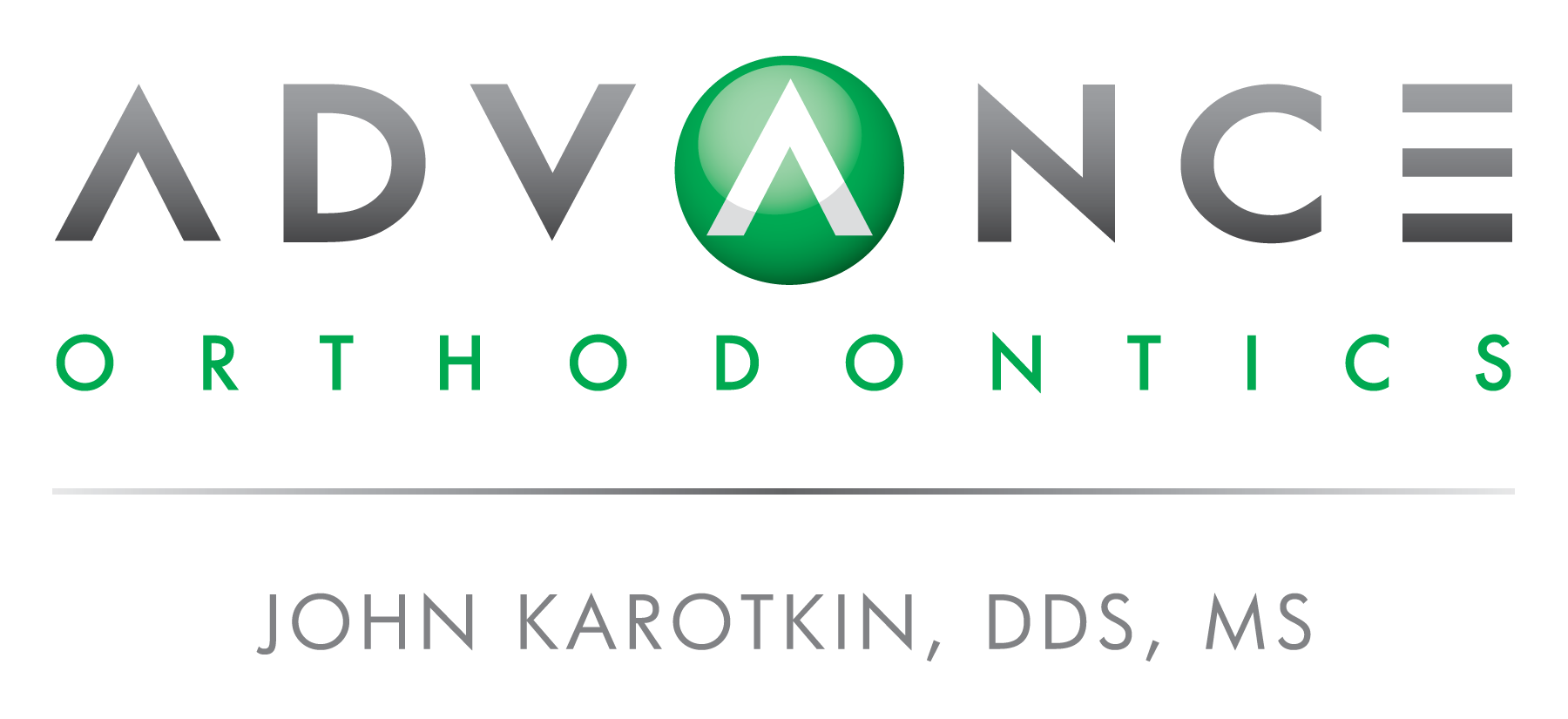 Team@AdOrthodontics.com

Doc@AdOrthodontics.com
Thank you!